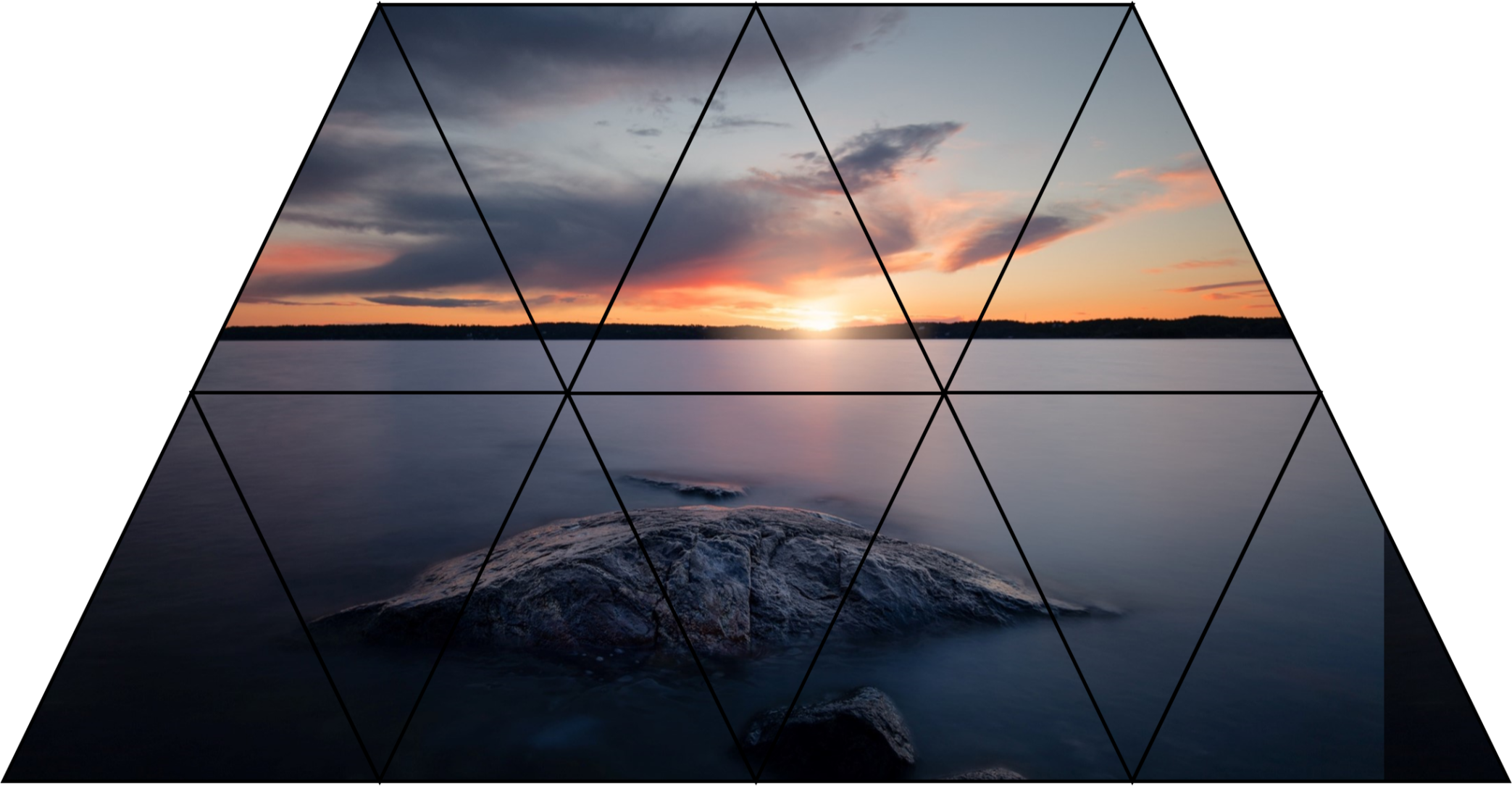 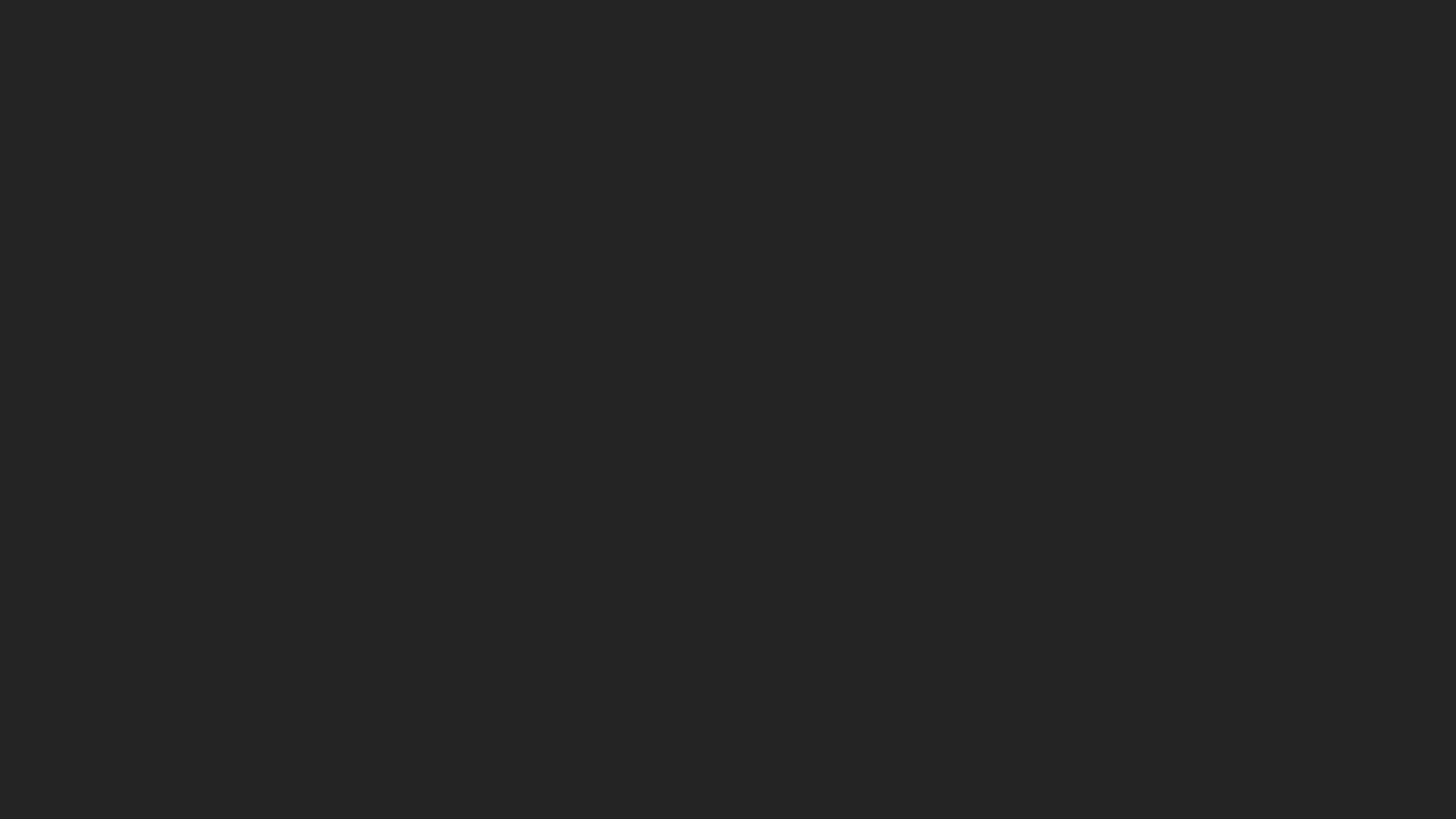 B
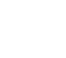 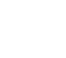 商务计划模板
汇报人：XXX
汇报时间：20xx年xx月
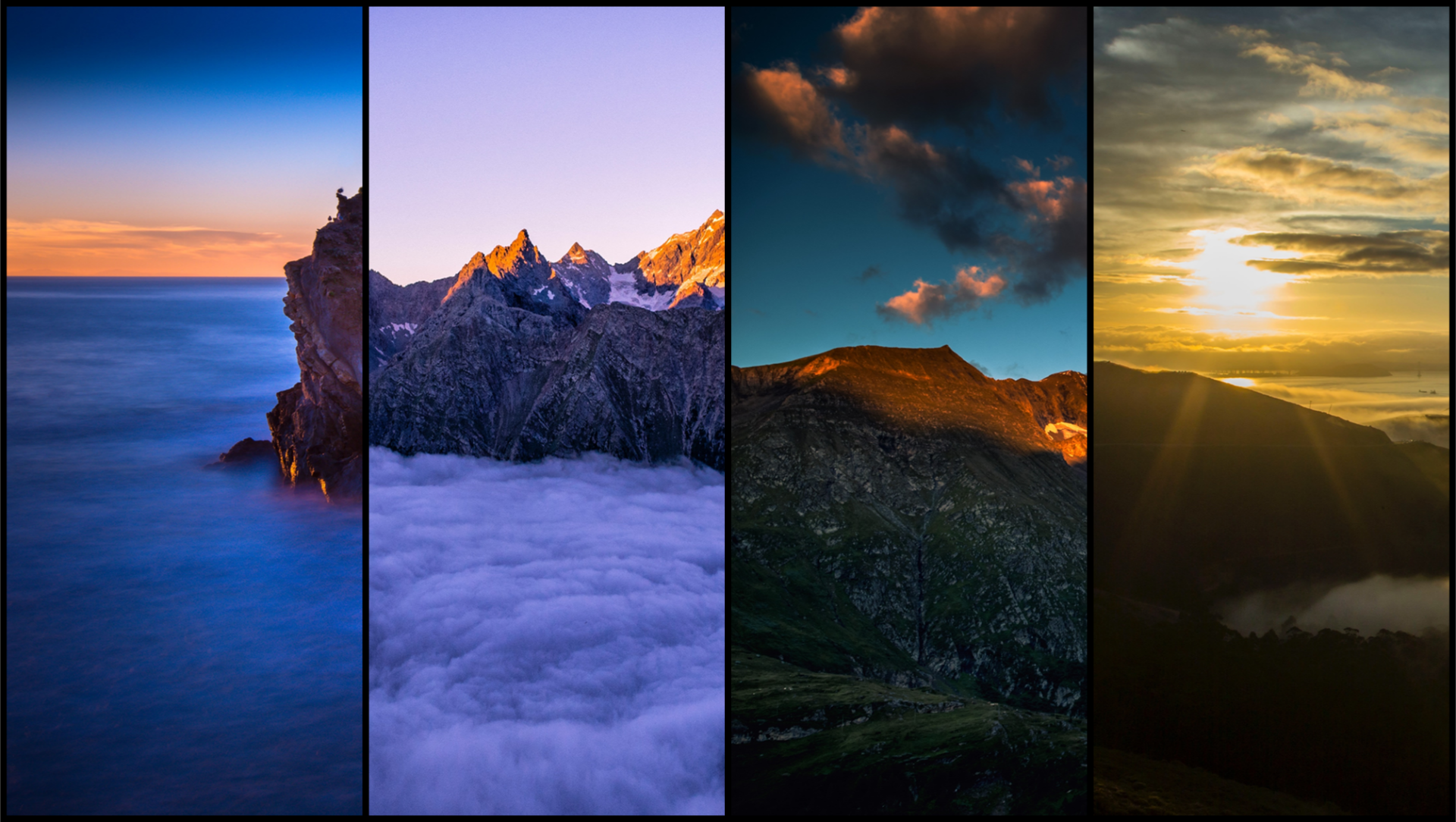 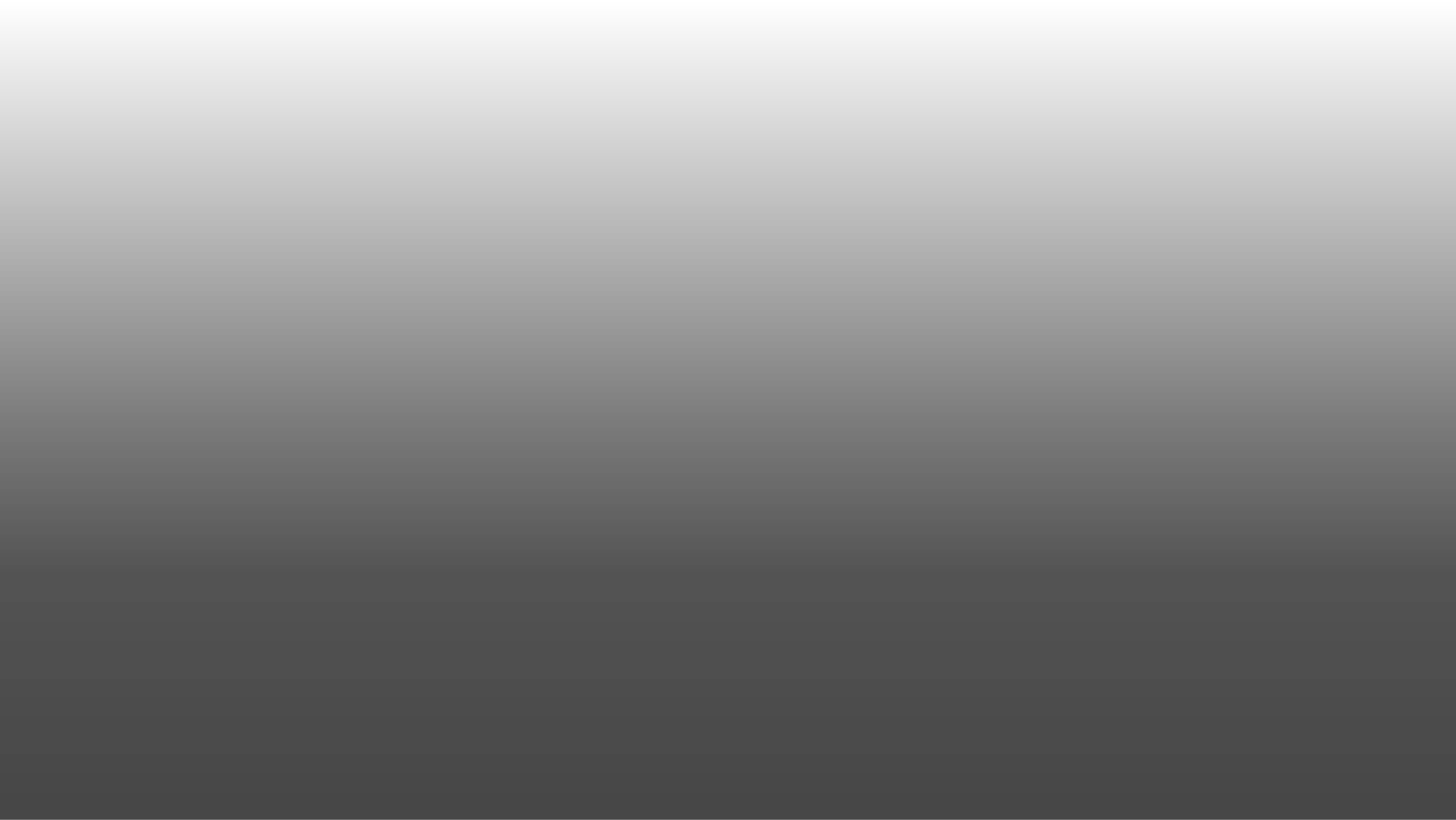 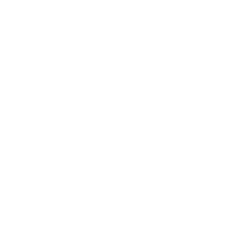 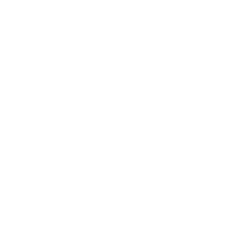 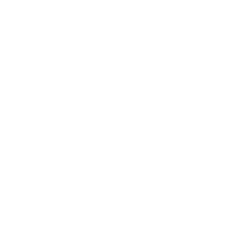 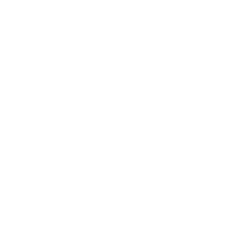 3
4
1
2
项目介绍
产品运营
团队介绍
风险管控
Project introduction
Product operation
Team Presentation
Financial plan
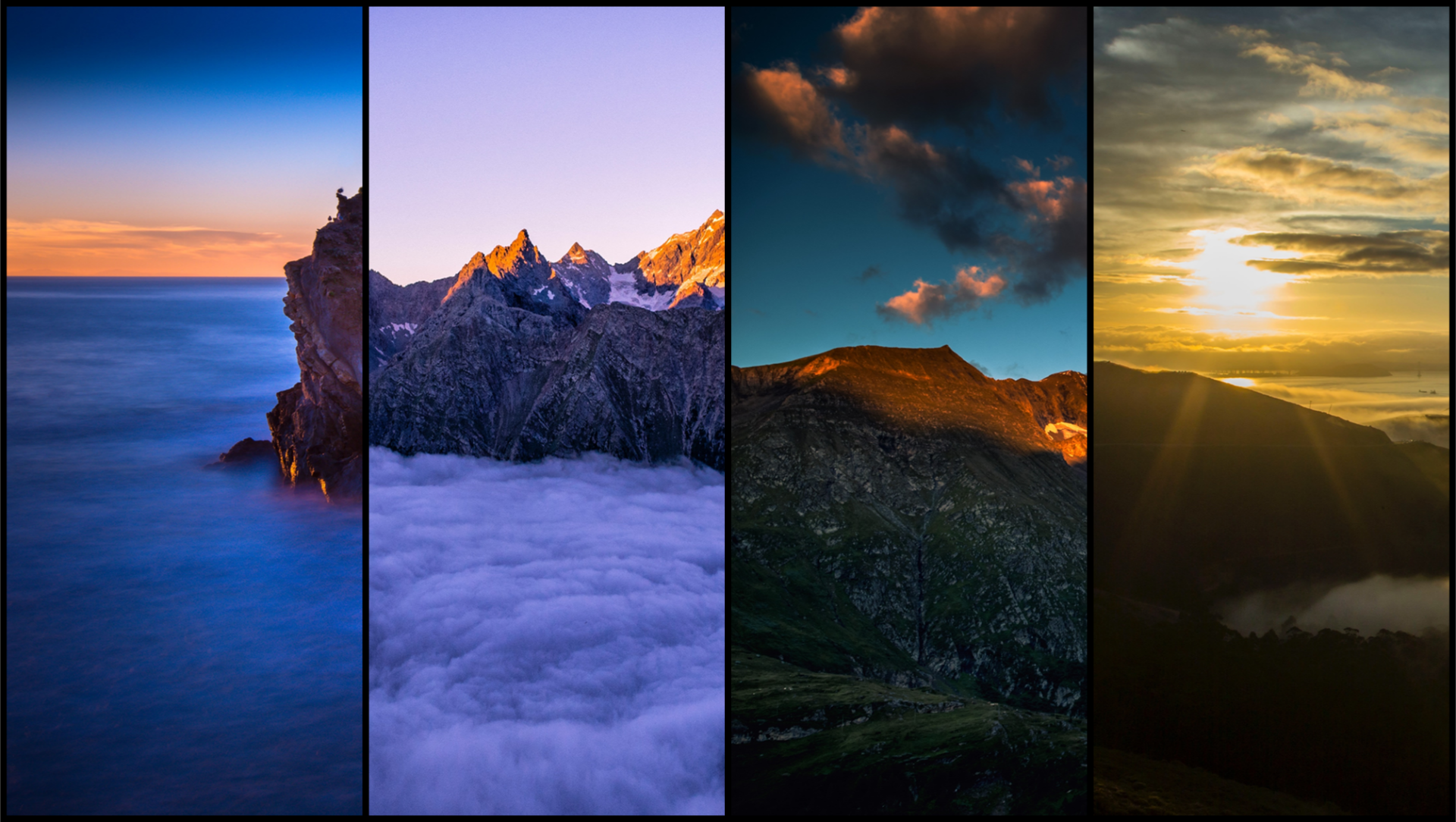 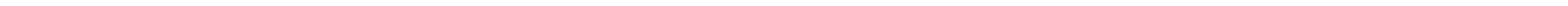 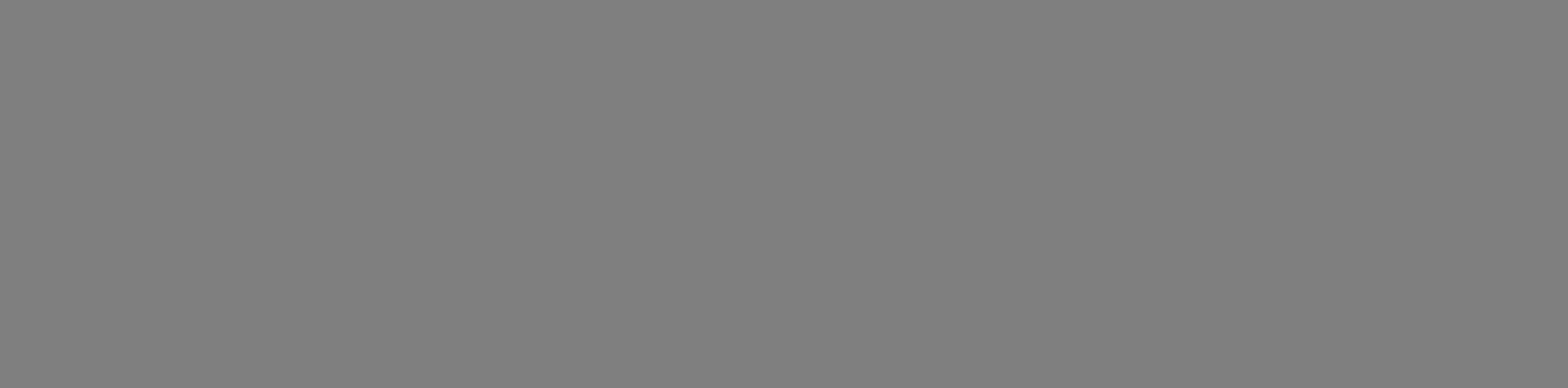 项目介绍
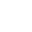 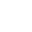 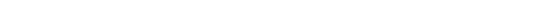 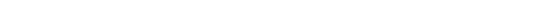 Project introduction
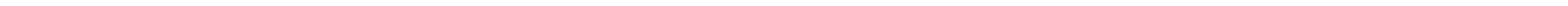 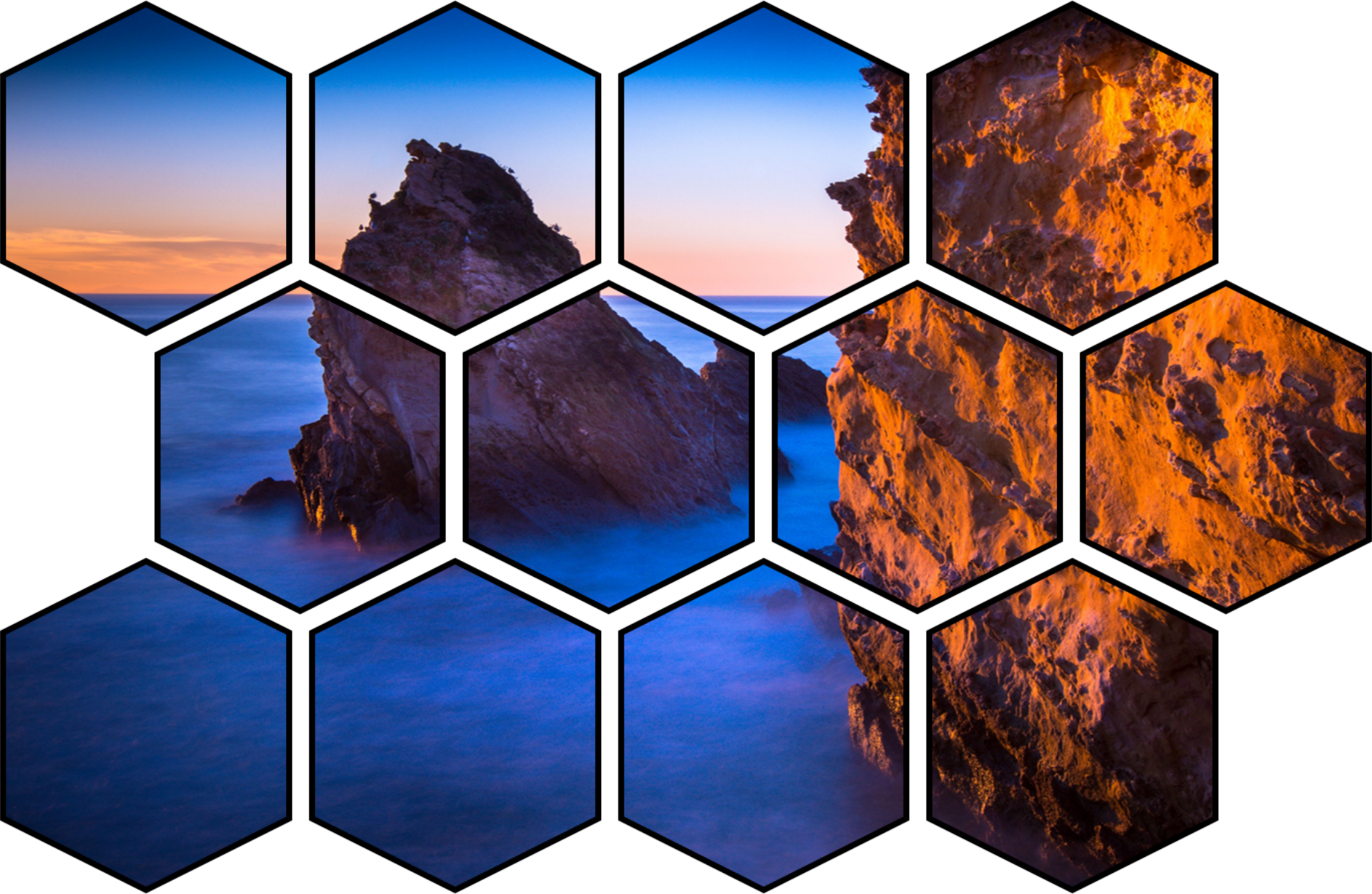 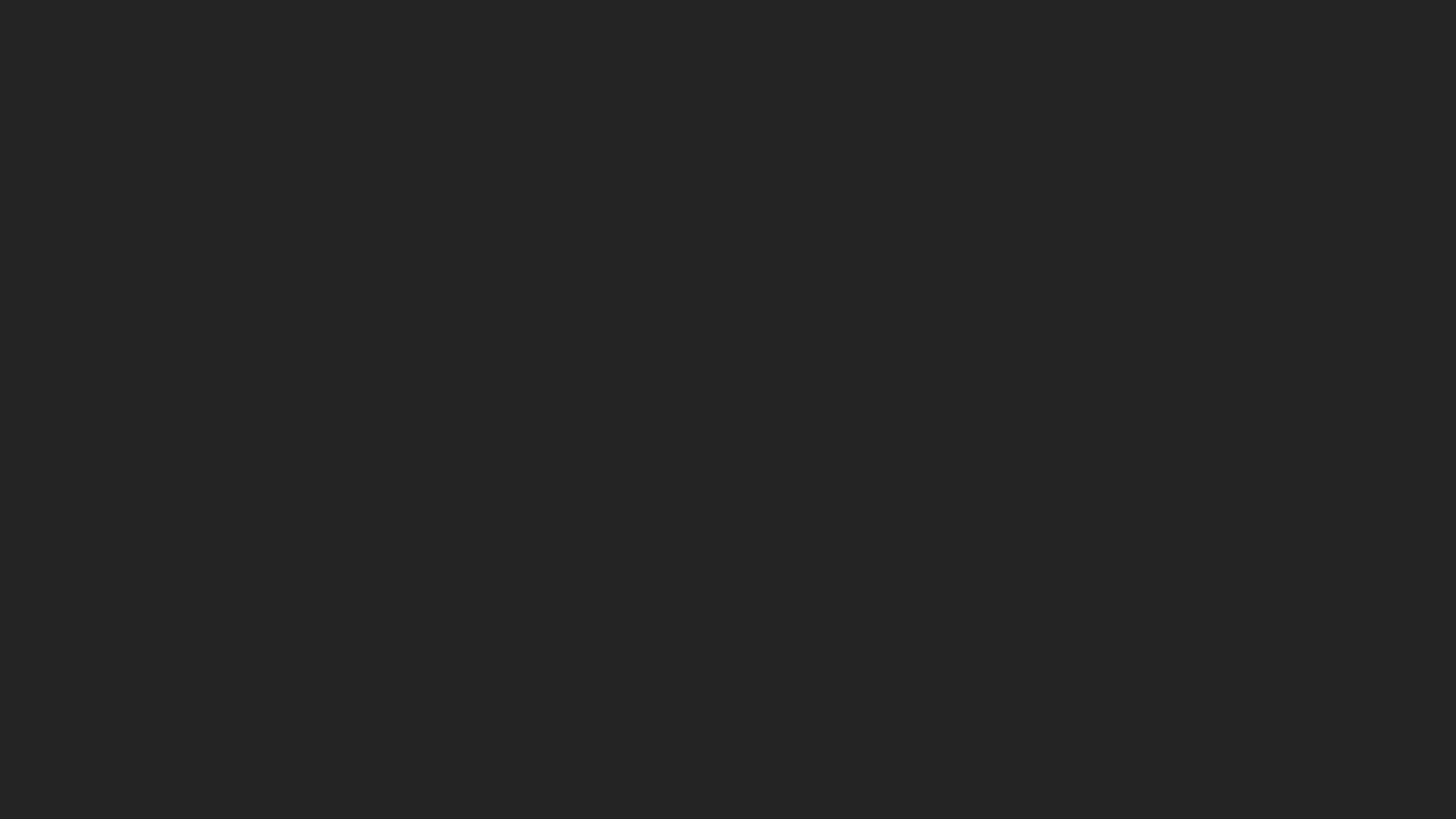 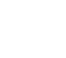 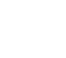 项目介绍
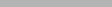 点击输入你的内容
点击输入你的内容
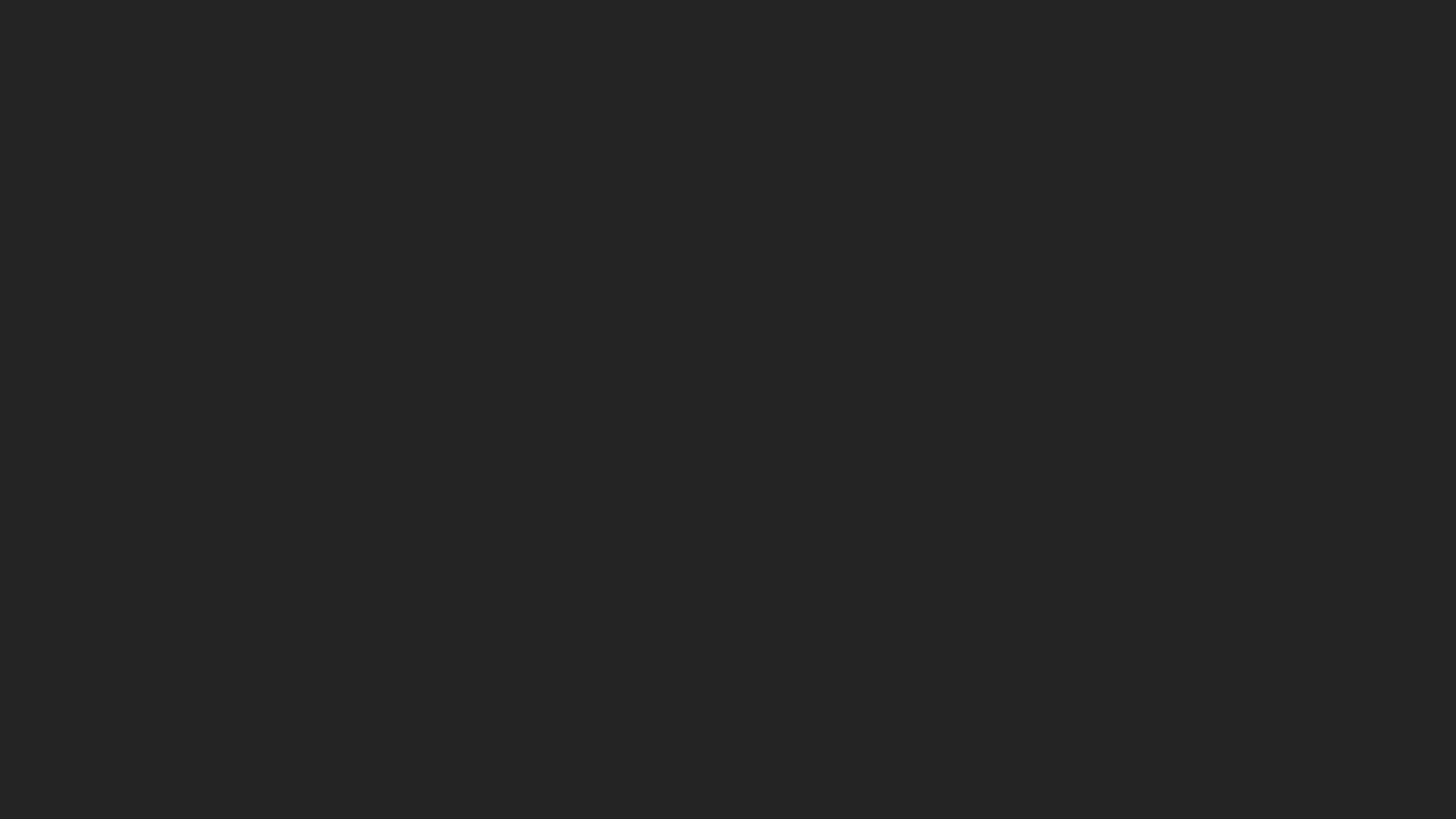 项目介绍
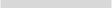 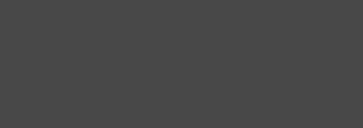 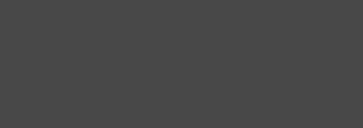 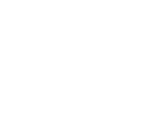 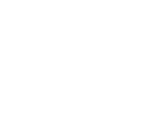 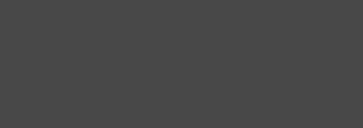 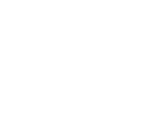 TITLE HERE
TITLE HERE
TITLE HERE
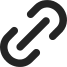 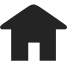 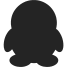 点击输入你的内容
点击输入你的内容
点击输入你的内容
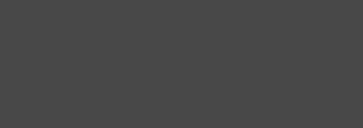 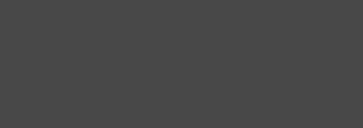 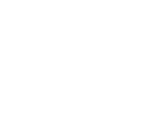 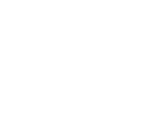 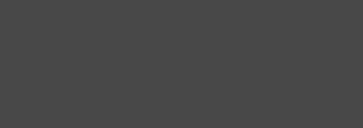 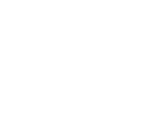 TITLE HERE
TITLE HERE
TITLE HERE
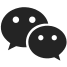 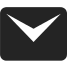 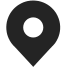 点击输入你的内容
点击输入你的内容
点击输入你的内容
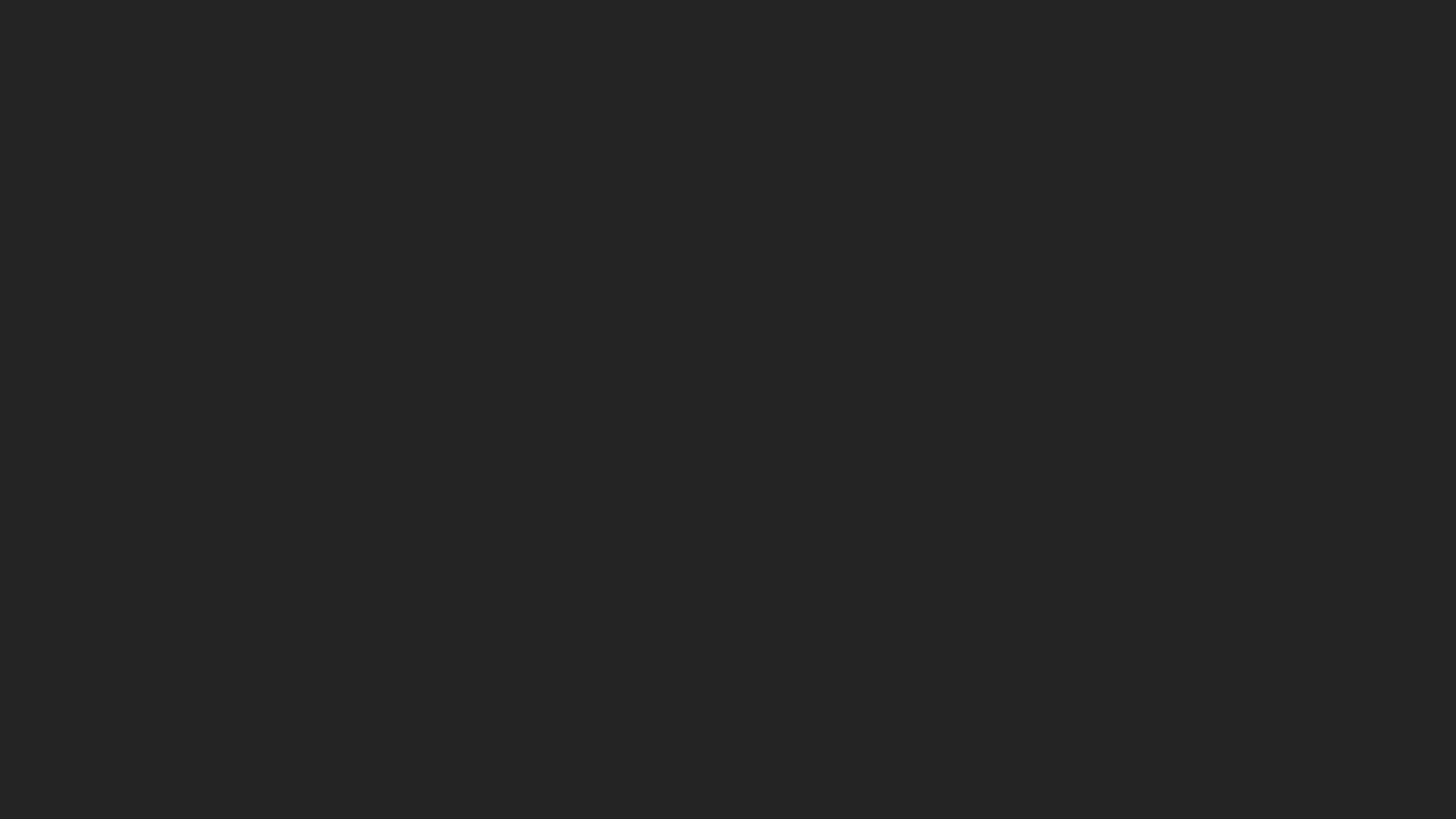 项目介绍
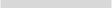 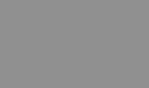 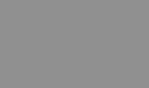 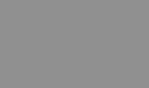 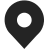 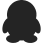 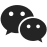 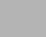 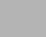 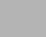 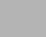 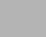 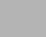 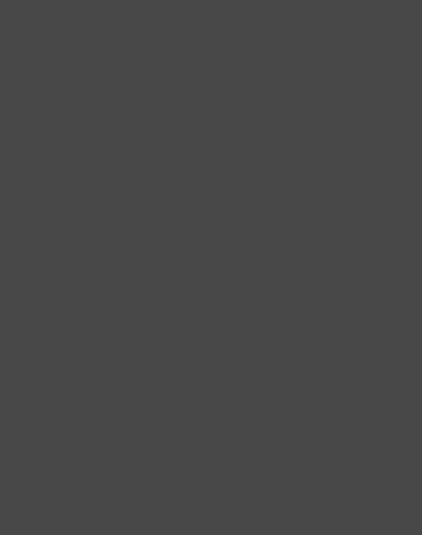 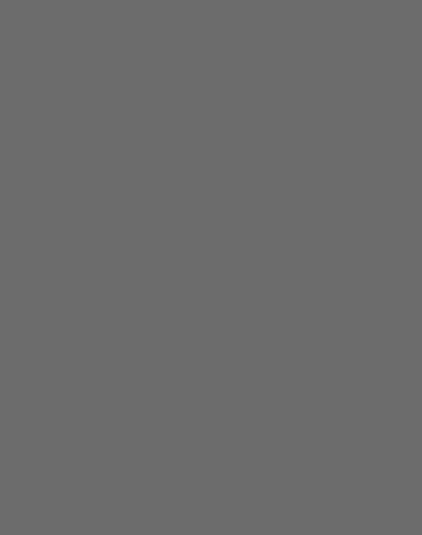 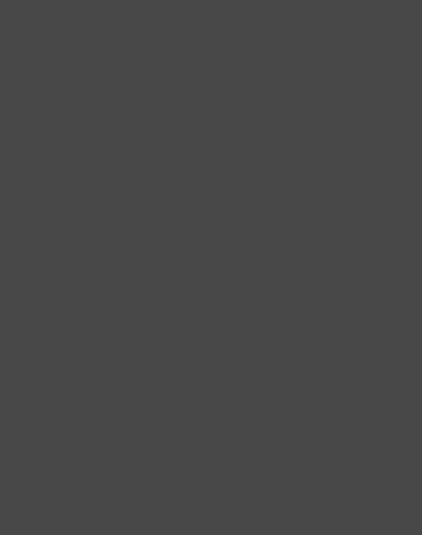 TITLE HERE
TITLE HERE
TITLE HERE
点击输入你的内容
点击输入你的内容
点击输入你的内容
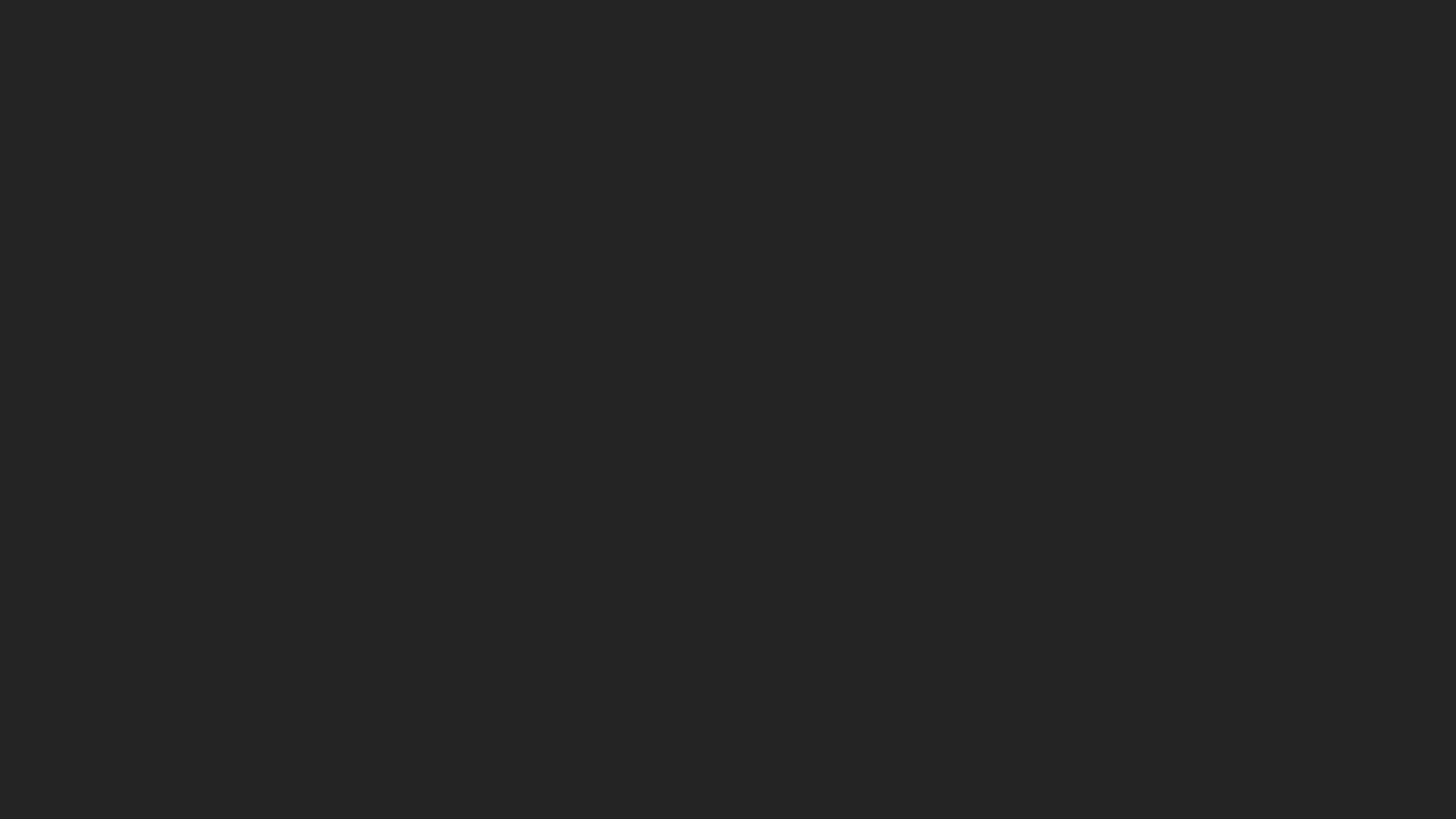 项目介绍
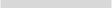 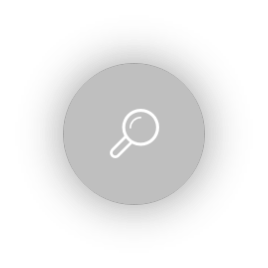 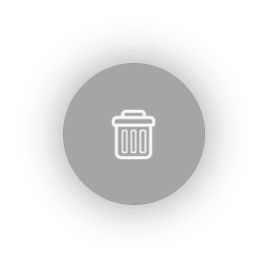 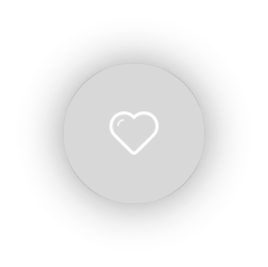 TITLE HERE
TITLE HERE
TITLE HERE
点击输入你的内容
点击输入你的内容
点击输入你的内容
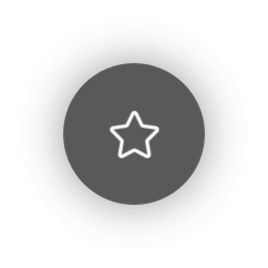 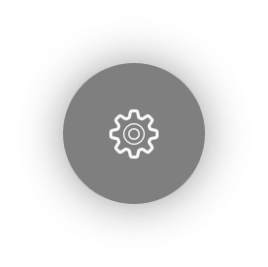 TITLE HERE
TITLE HERE
点击输入你的内容
点击输入你的内容
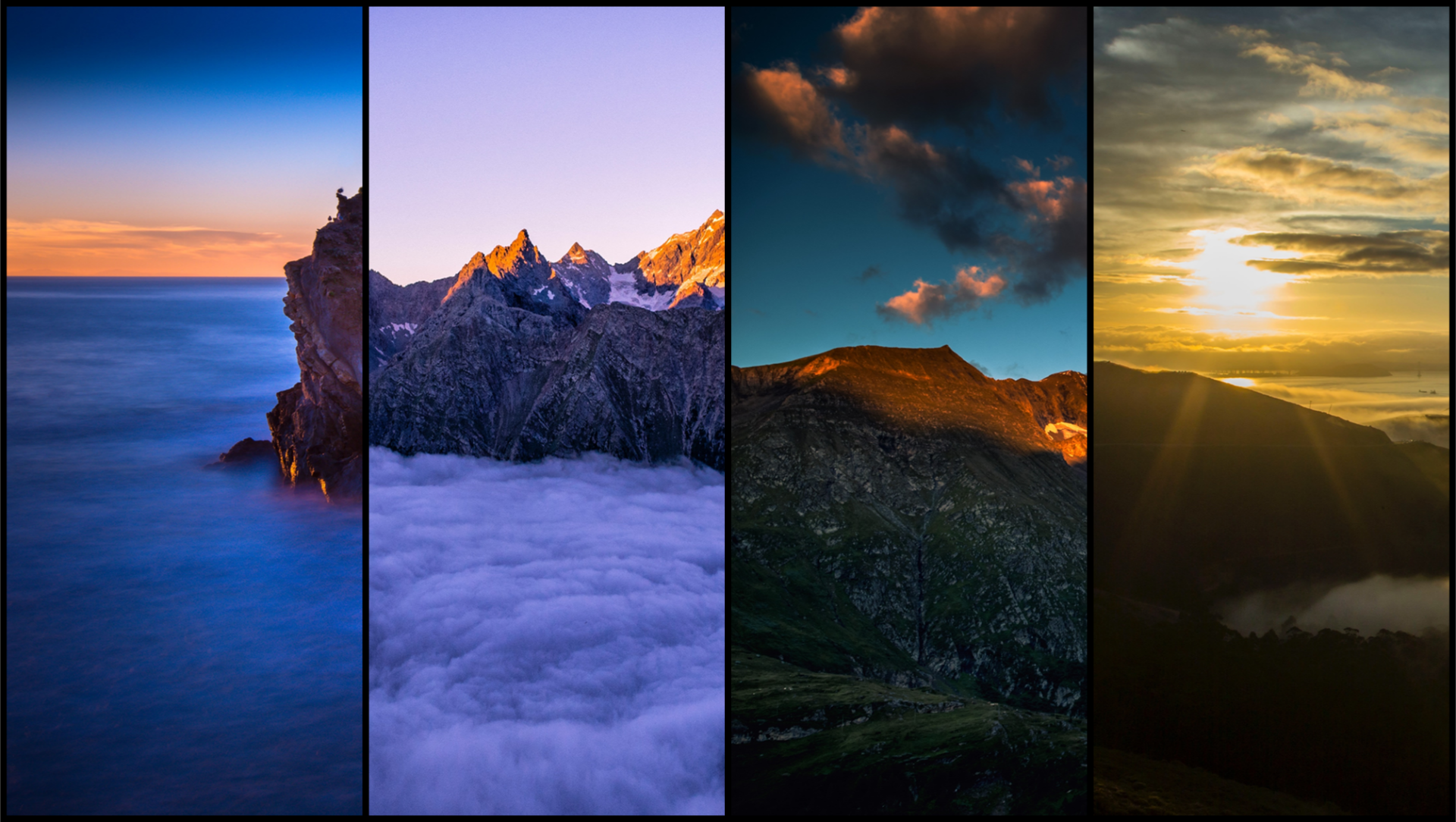 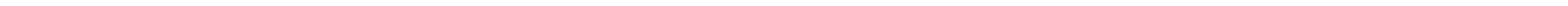 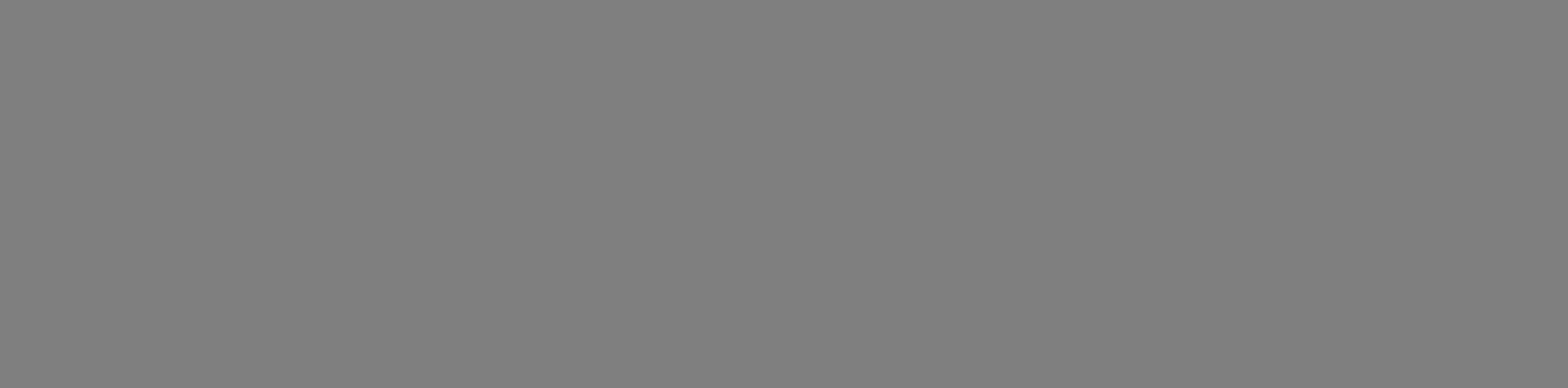 产品运营
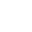 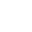 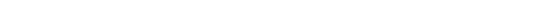 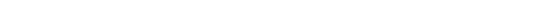 Product operation
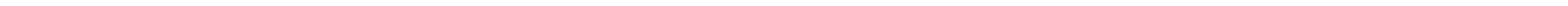 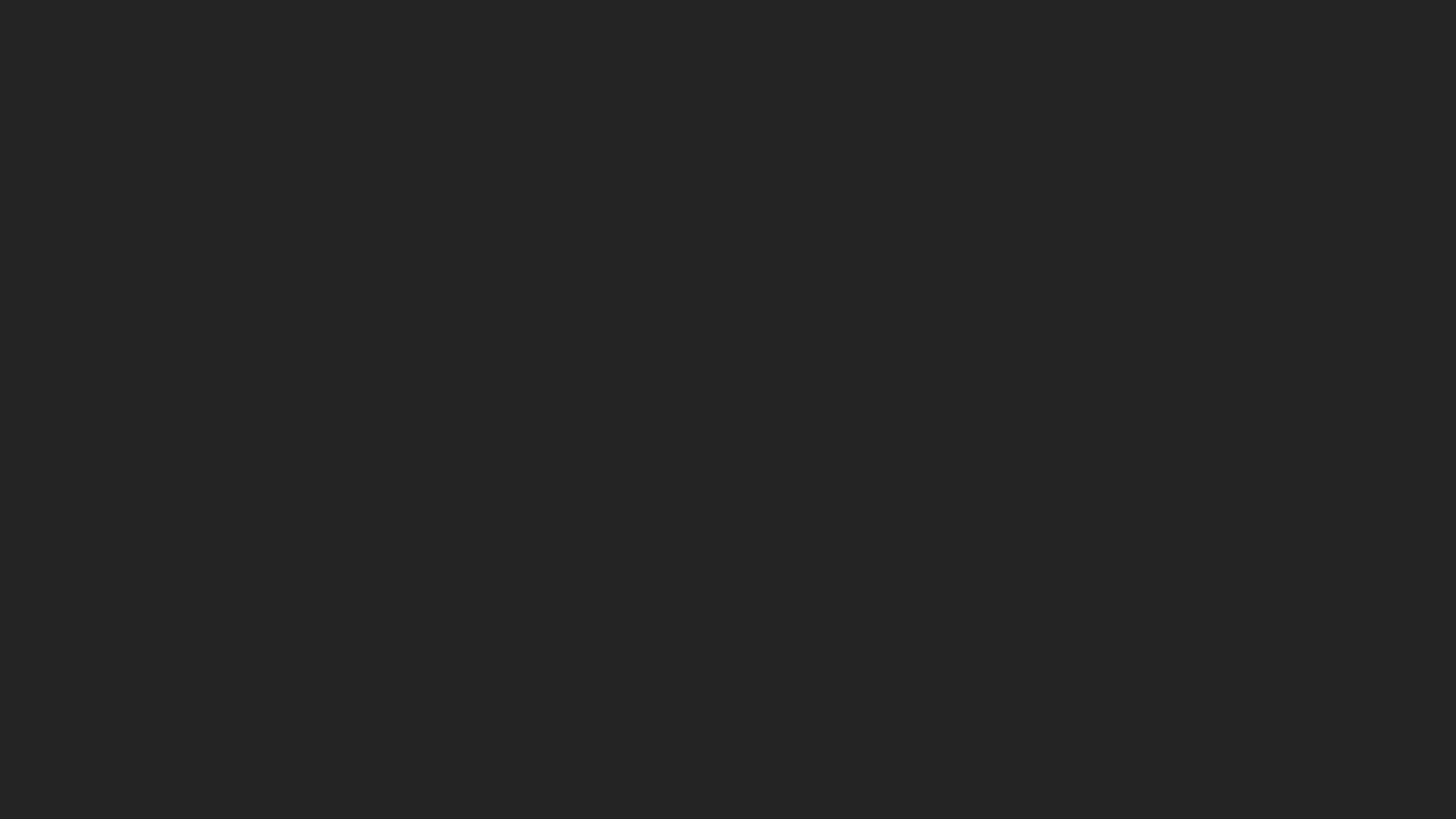 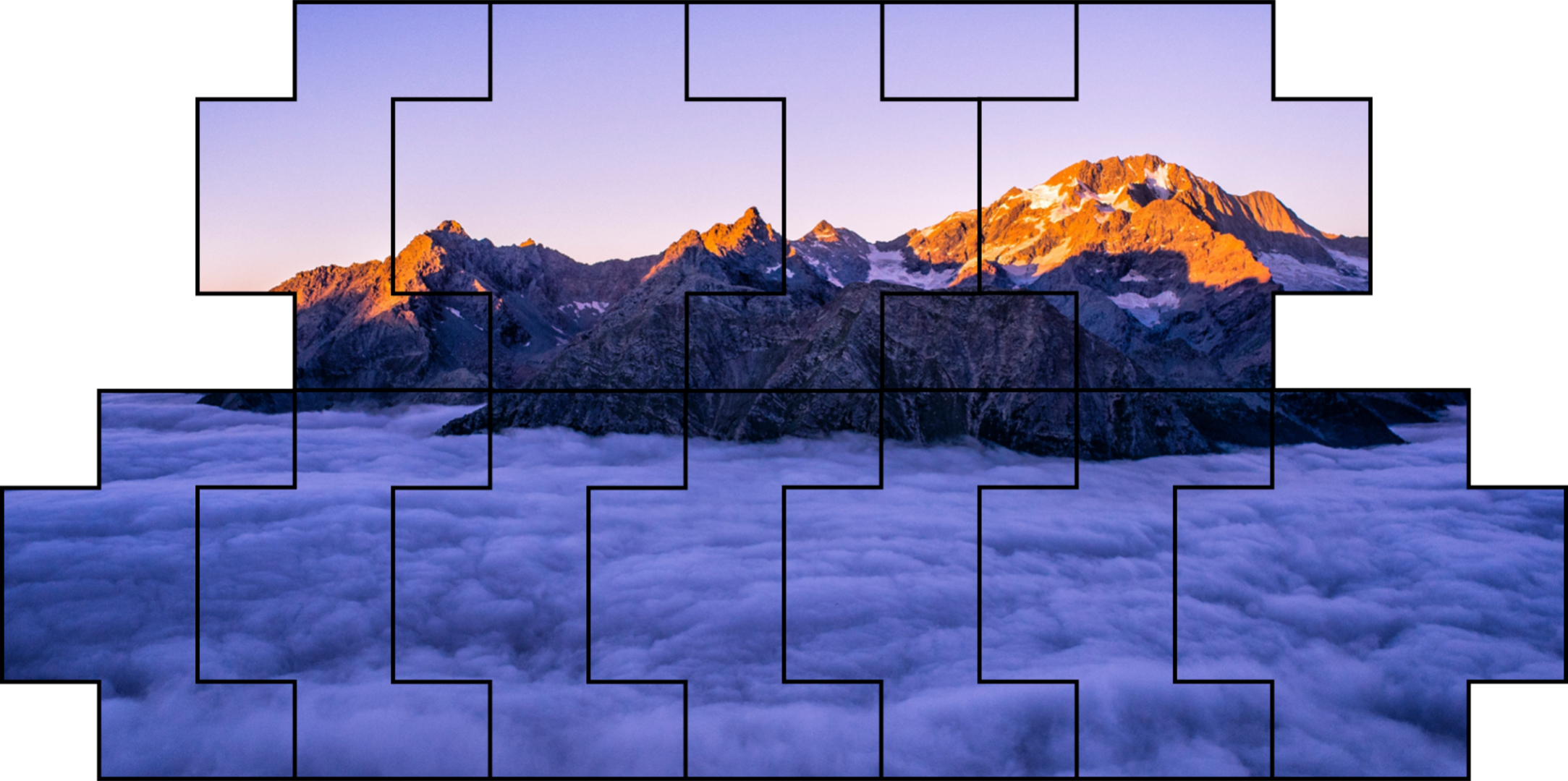 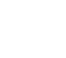 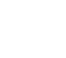 产品运营
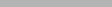 点击输入你的内容
点击输入你的内容
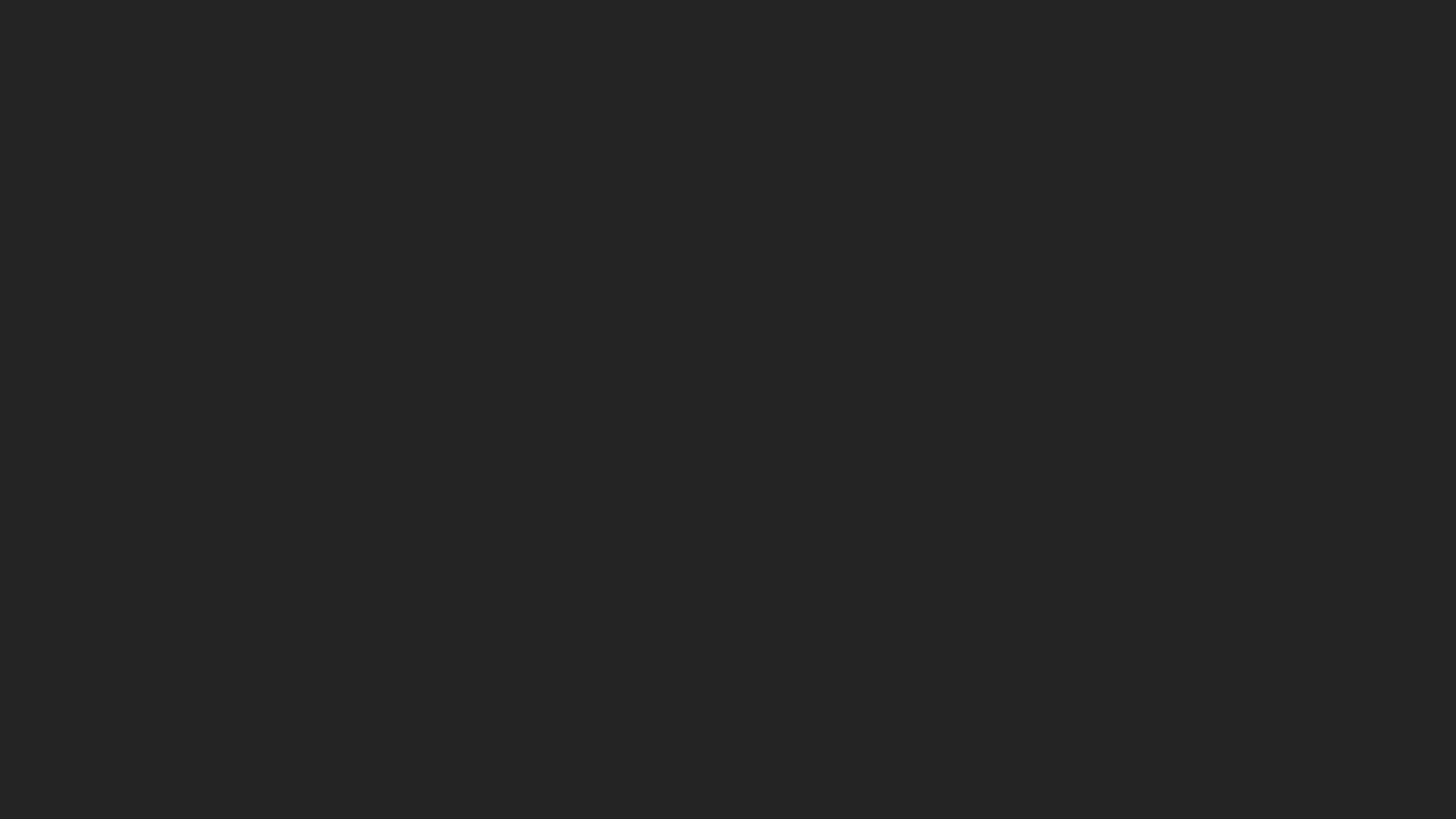 产品运营
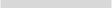 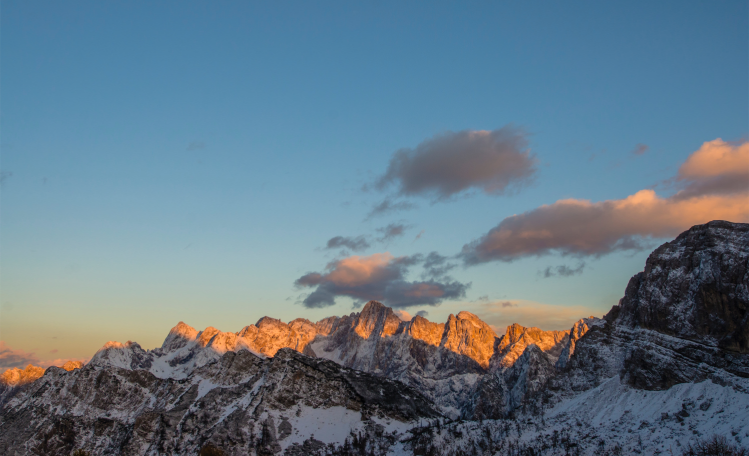 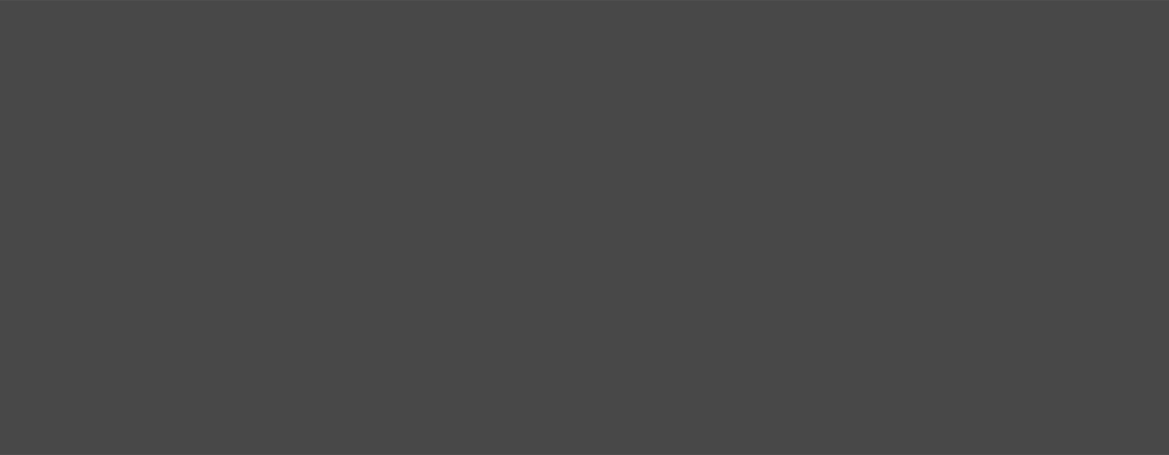 TITLE HERE
点击输入你的内容点击输入你的内容
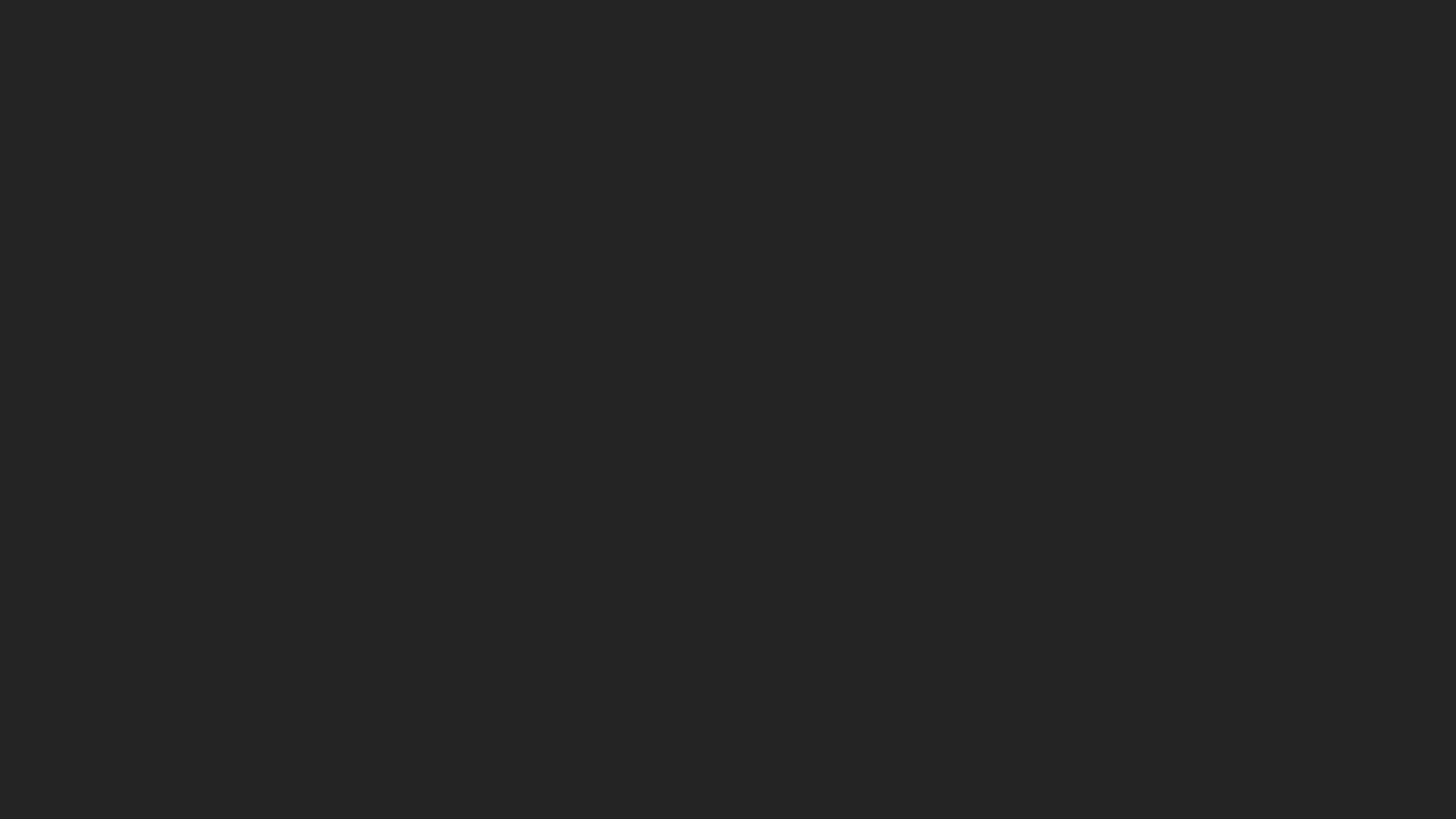 产品运营
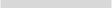 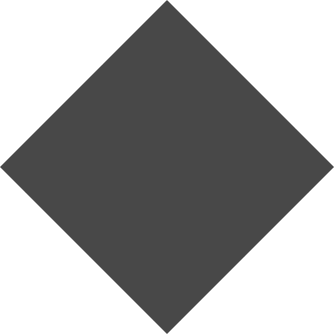 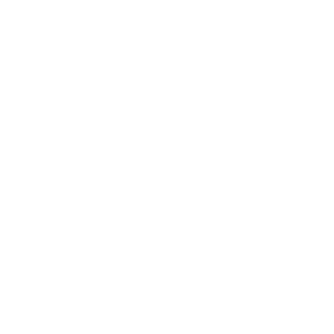 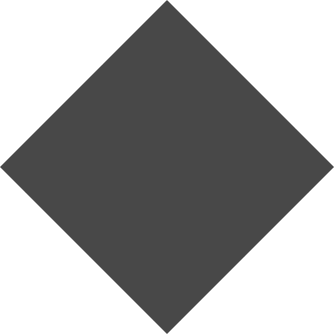 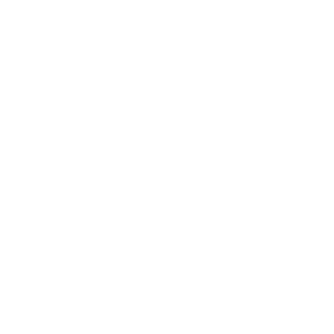 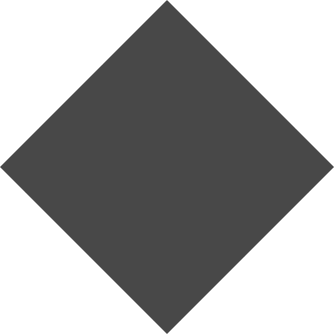 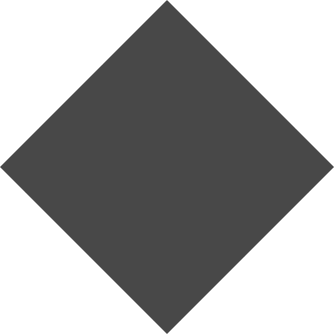 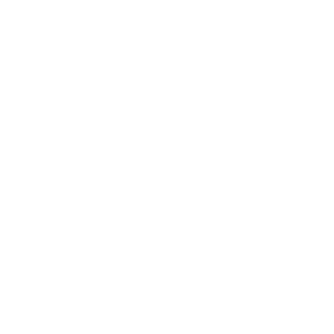 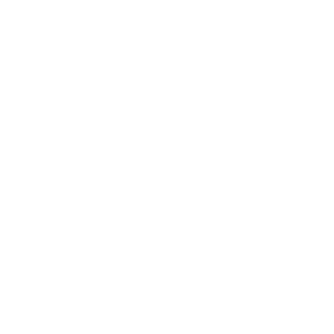 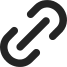 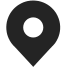 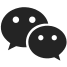 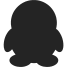 TITLE HERE
TITLE HERE
TITLE HERE
TITLE HERE
点击输入你的内容
点击输入你的内容
点击输入你的内容
点击输入你的内容
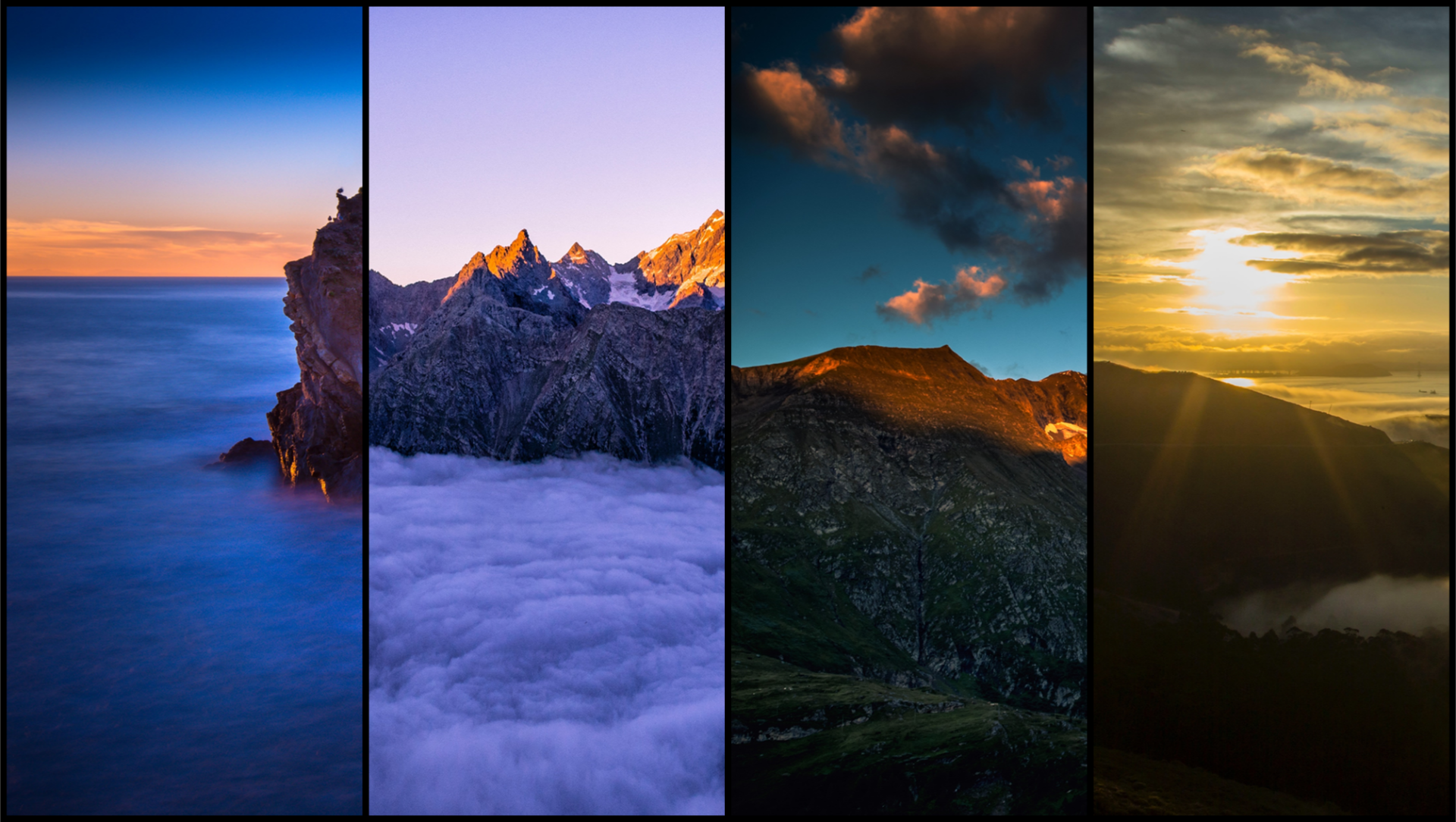 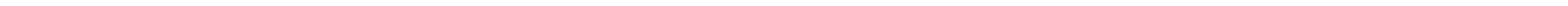 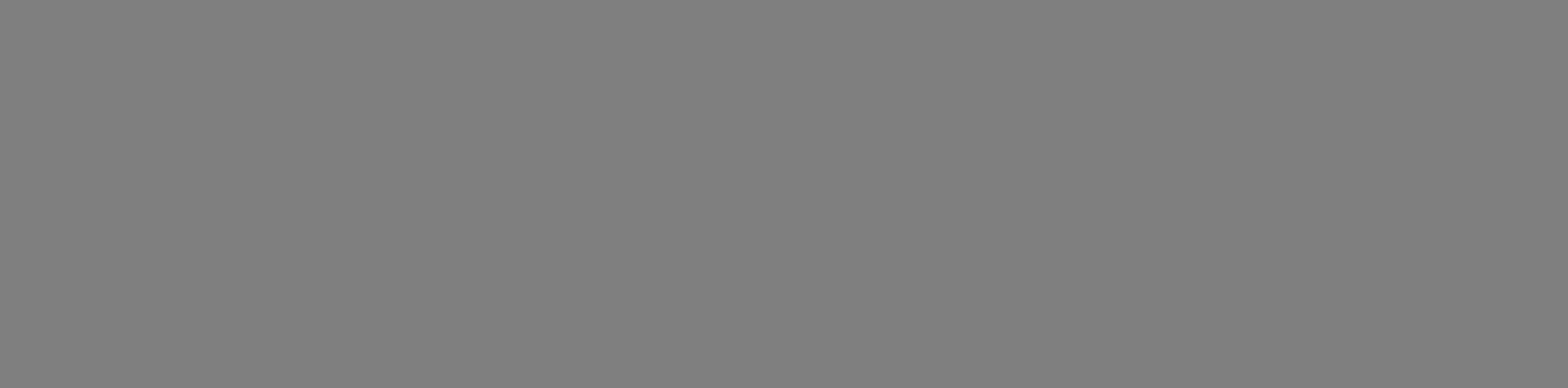 团队介绍
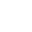 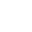 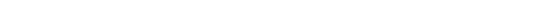 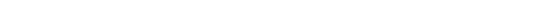 Team Presentation
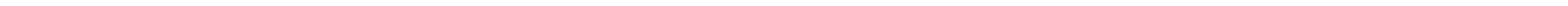 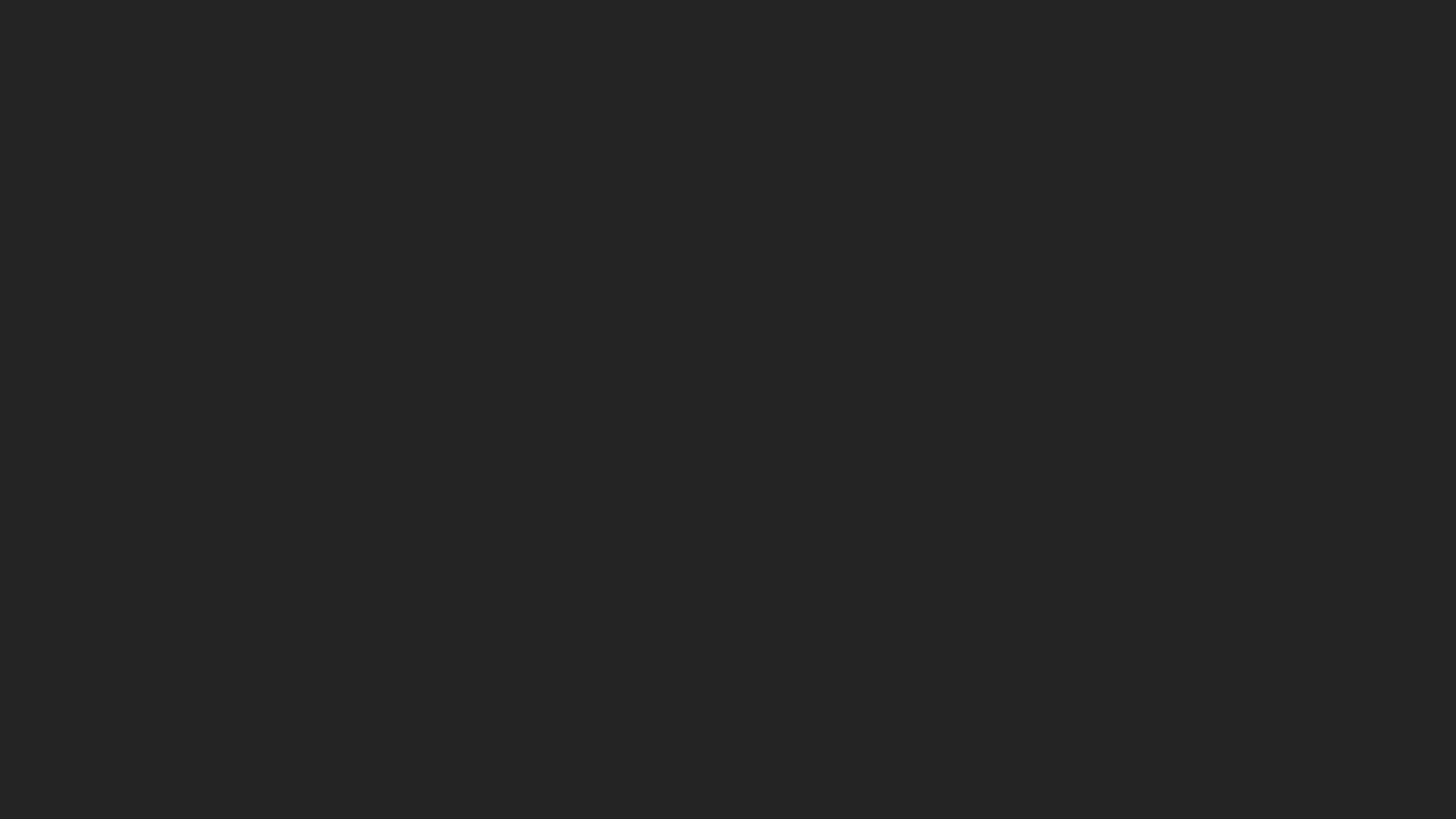 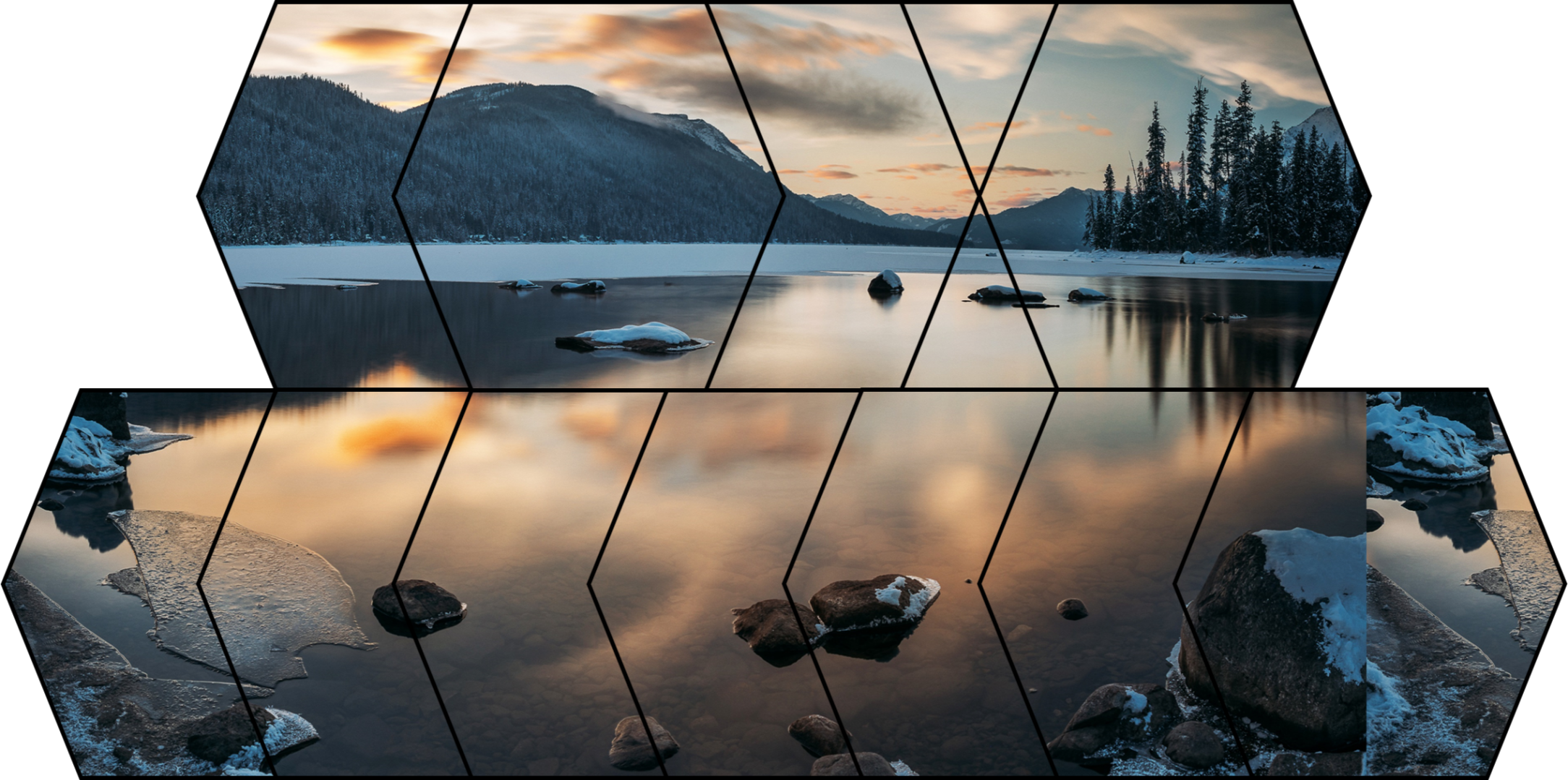 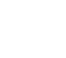 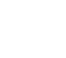 团队介绍
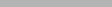 点击输入你的内容
点击输入你的内容
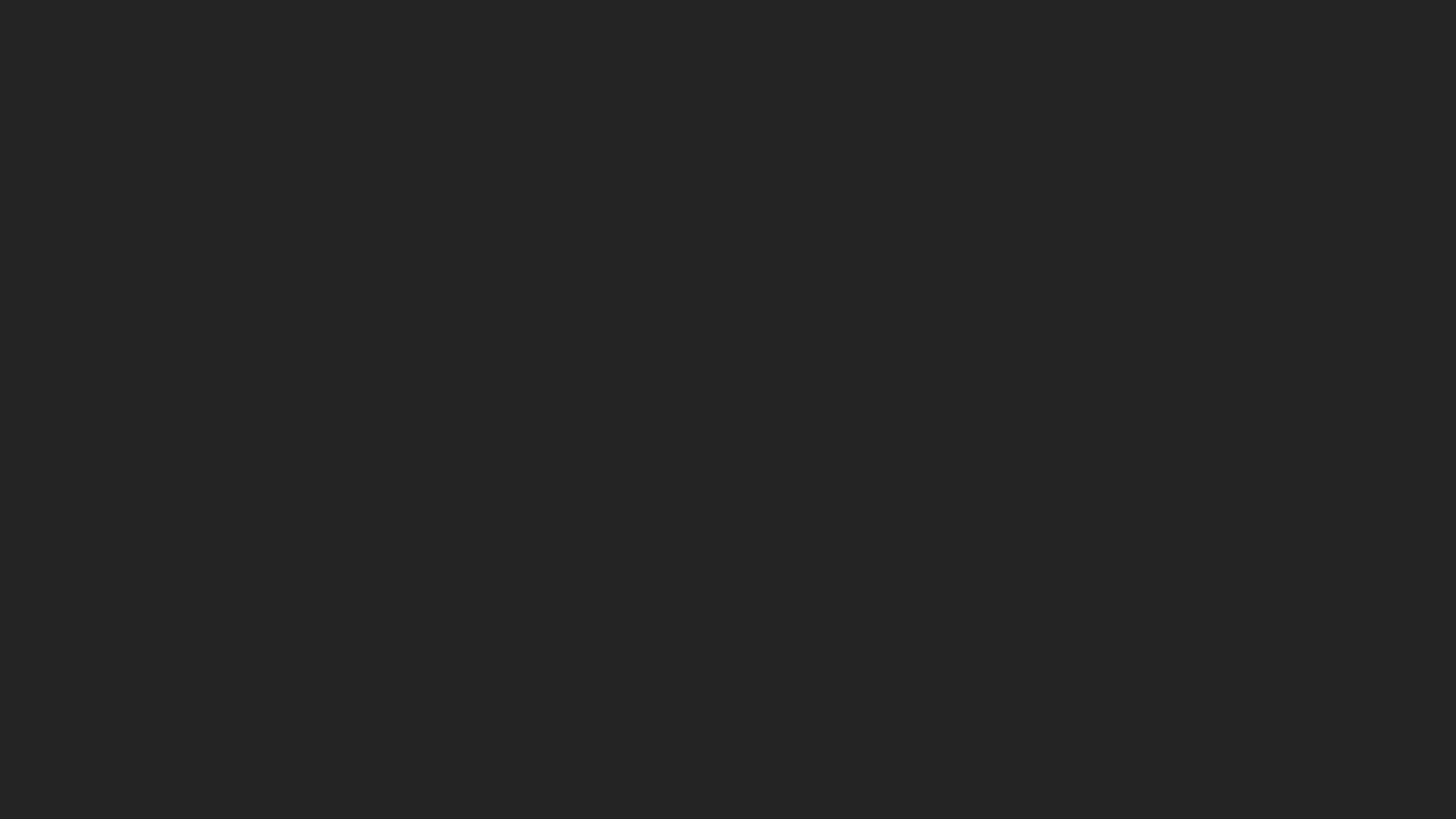 团队介绍
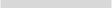 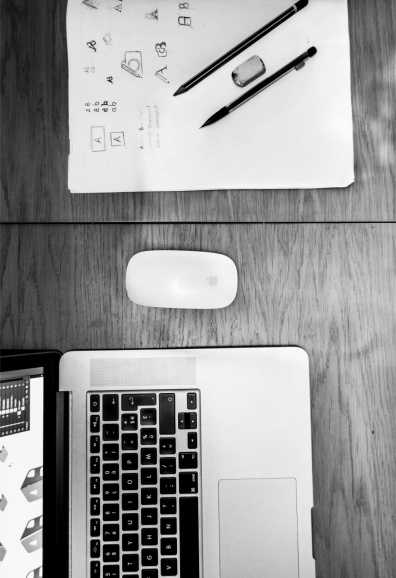 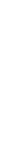 TITLE HERE
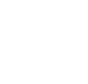 点击输入你的内容
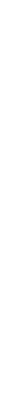 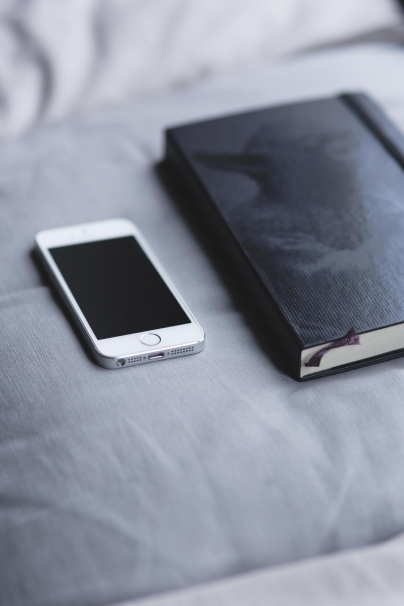 TITLE HERE
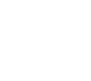 点击输入你的内容
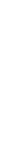 TITLE HERE
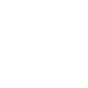 点击输入你的内容
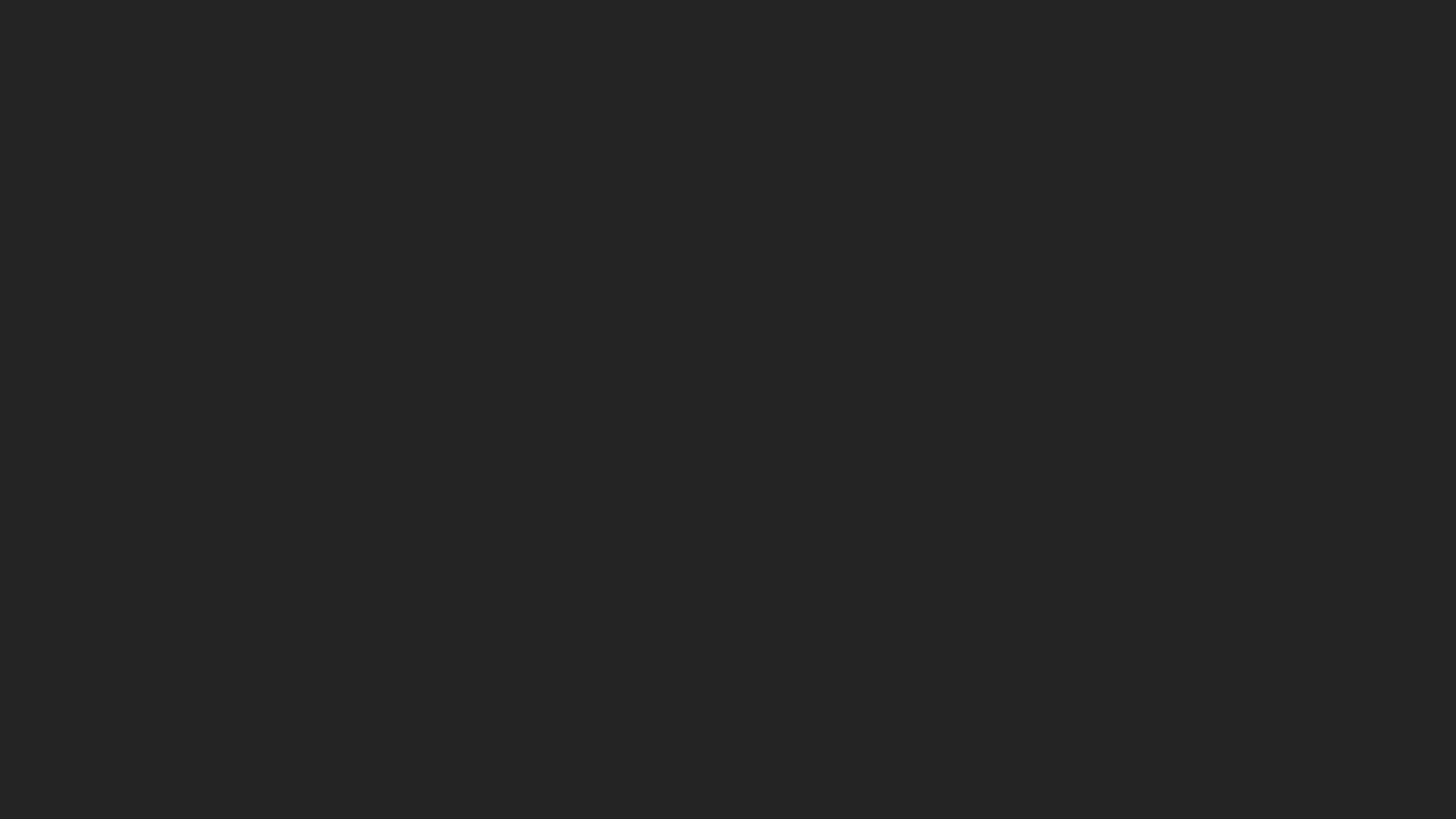 团队介绍
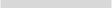 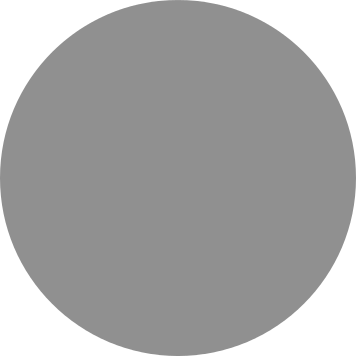 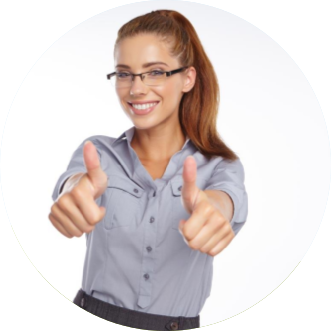 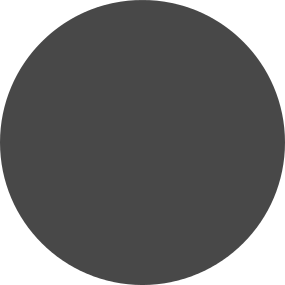 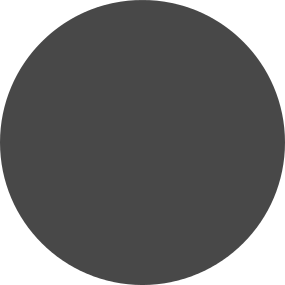 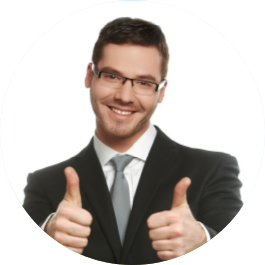 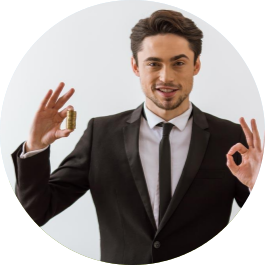 TITLE HERE
TITLE HERE
TITLE HERE
点击输入你的内容
点击输入你的内容
点击输入你的内容
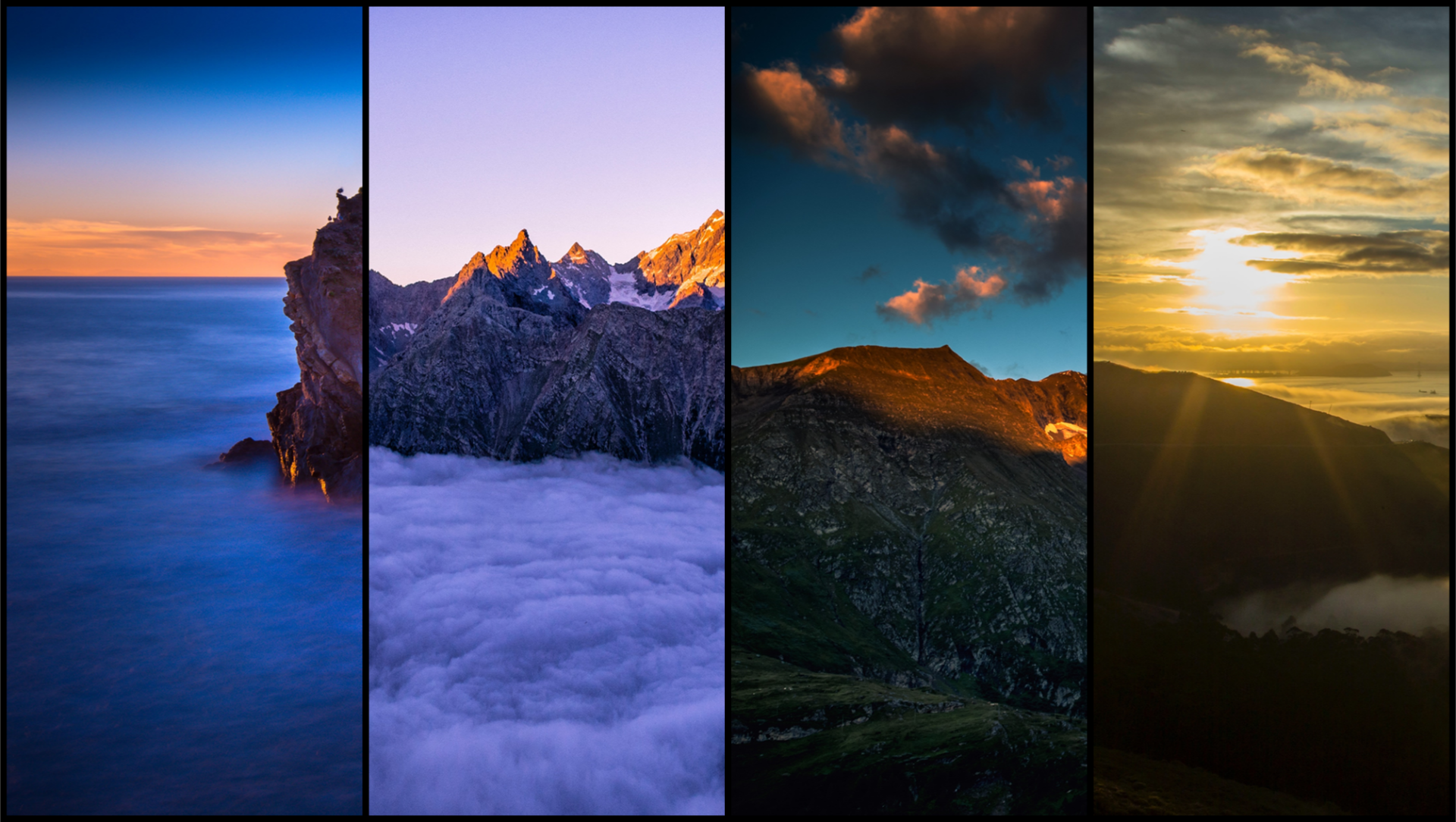 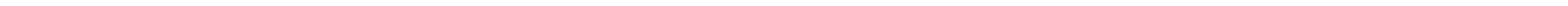 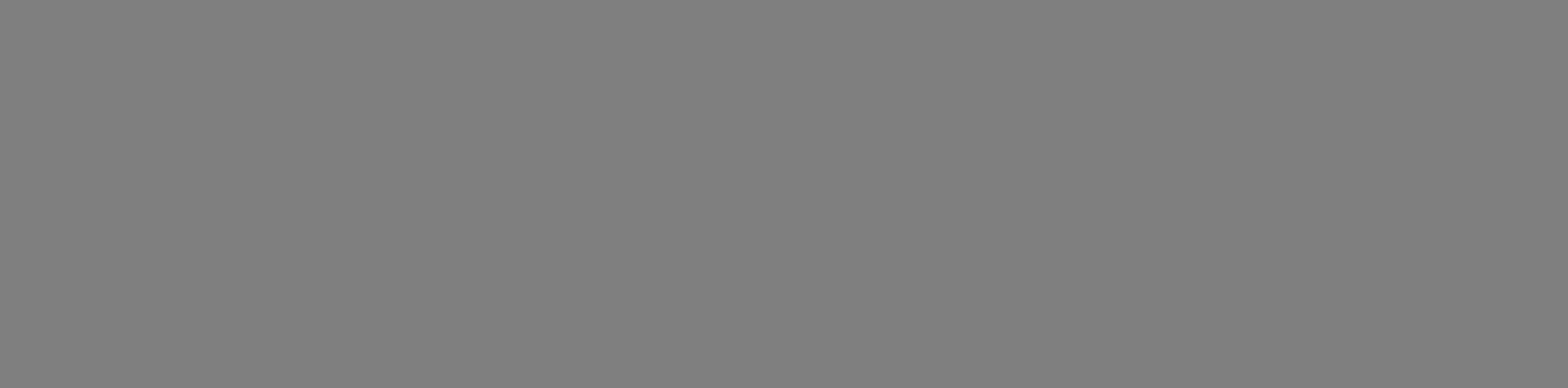 风险管控
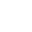 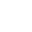 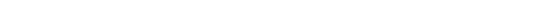 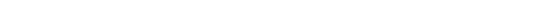 Financial plan
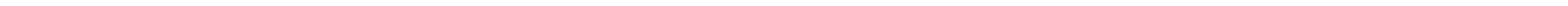 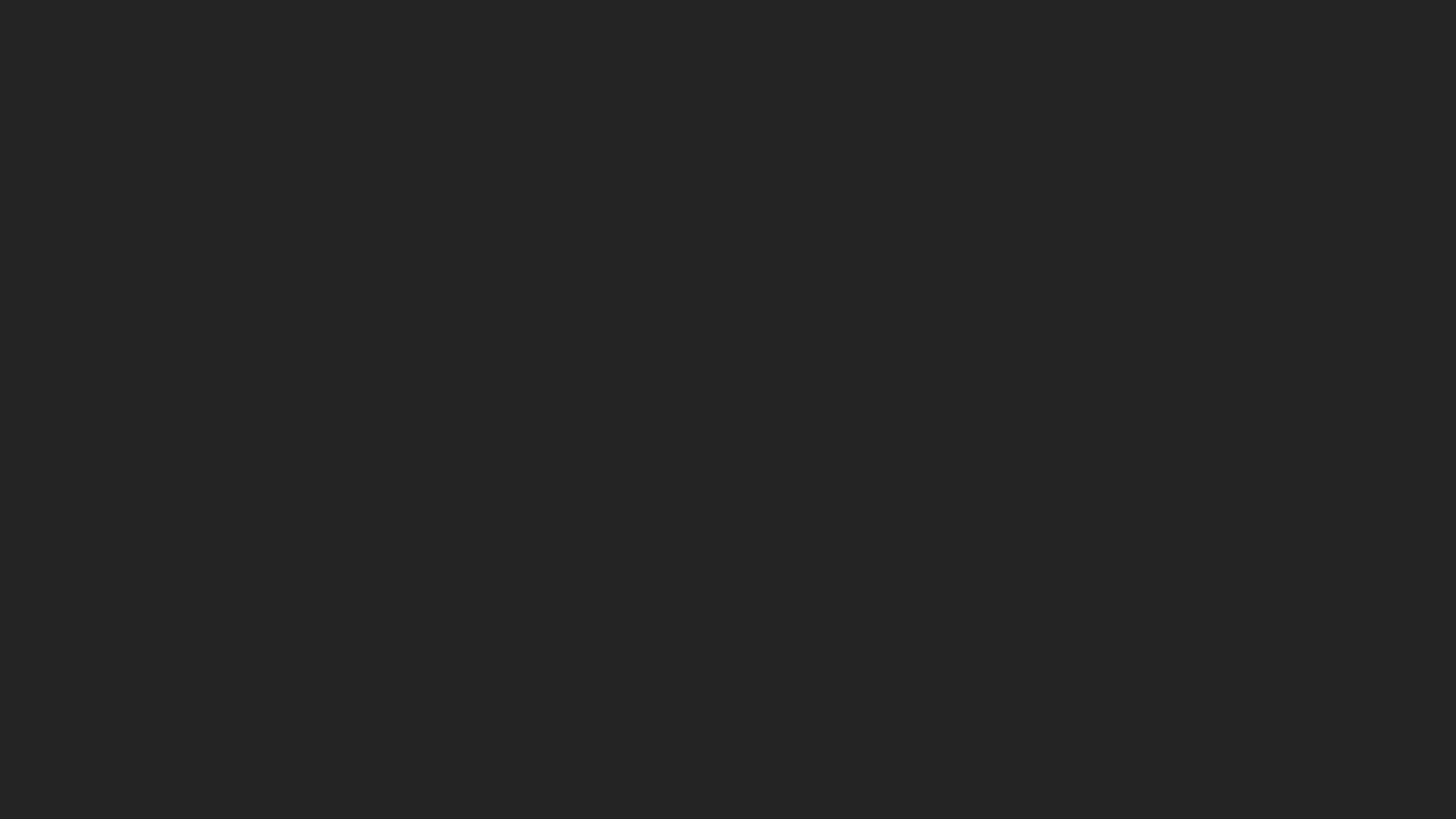 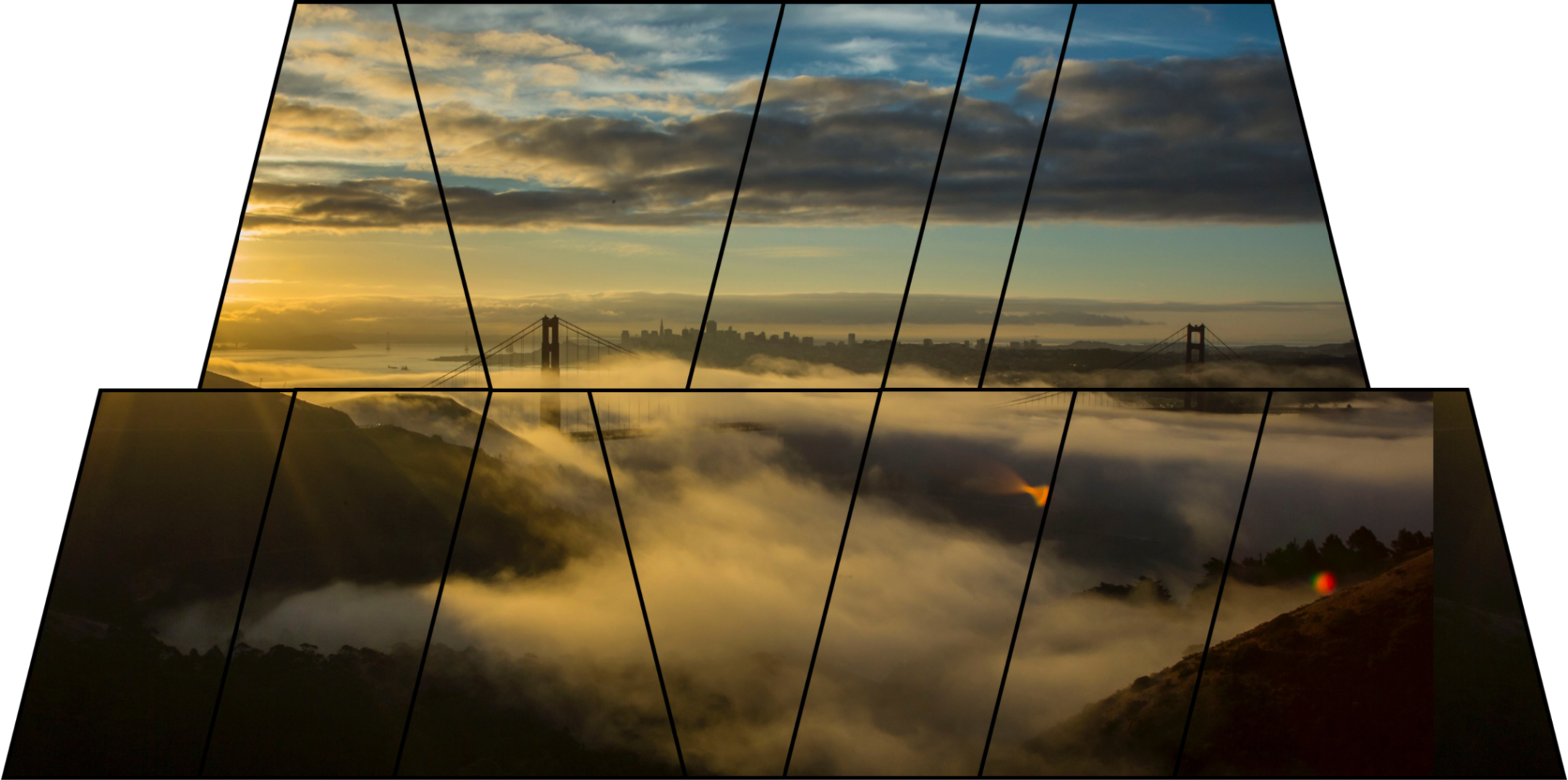 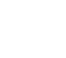 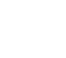 风险管控
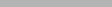 点击输入你的内容
点击输入你的内容
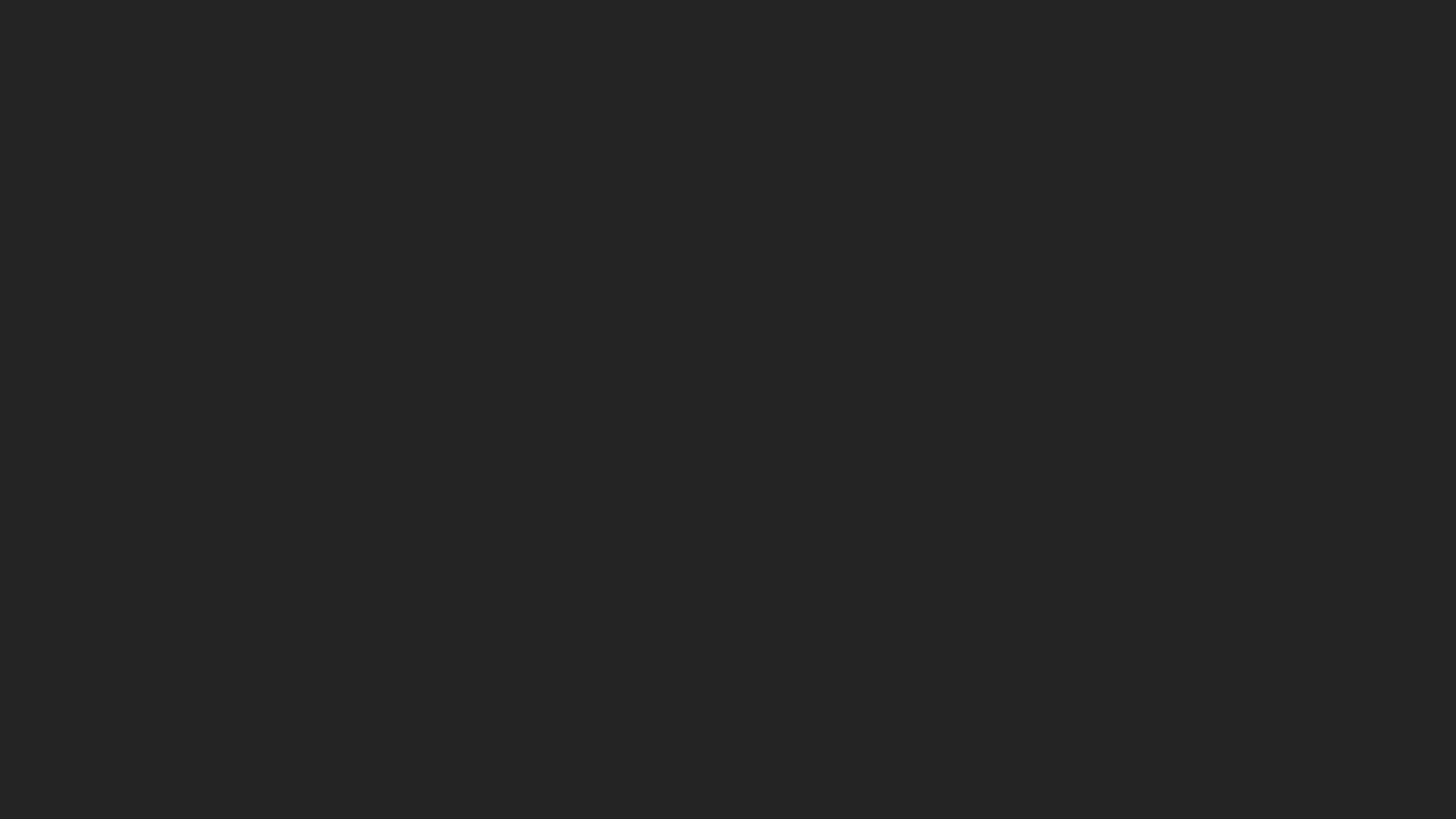 风险管控
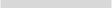 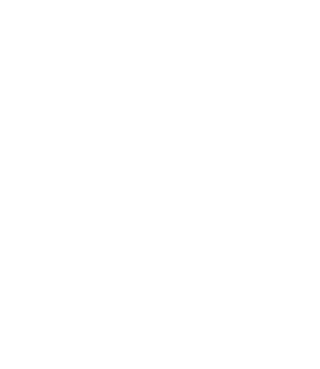 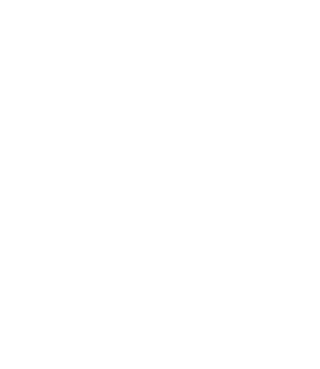 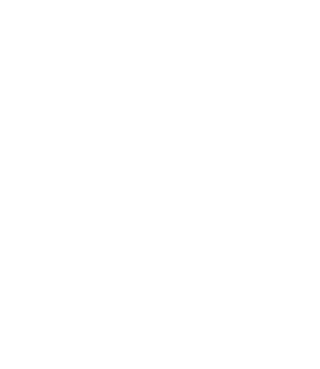 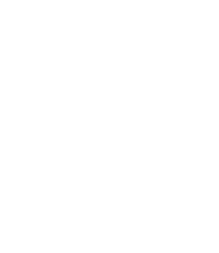 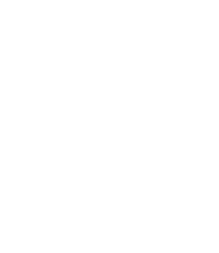 01
02
03
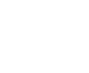 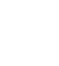 TITLE HERE
TITLE HERE
TITLE HERE
点击输入你的内容
点击输入你的内容
点击输入你的内容
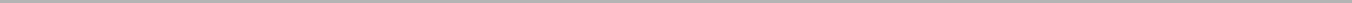 点击输入你的内容 点击输入你的内容
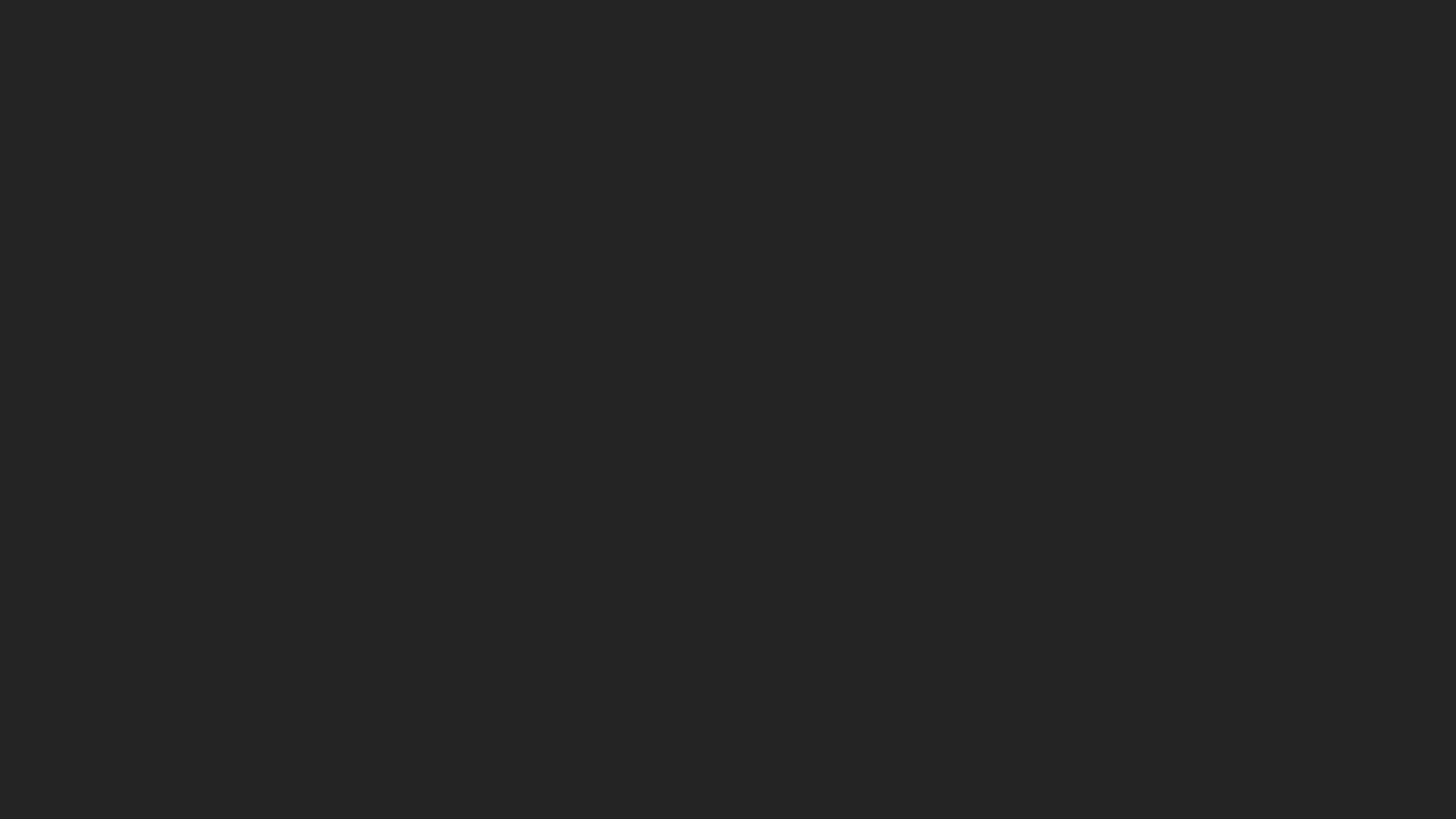 风险管控
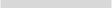 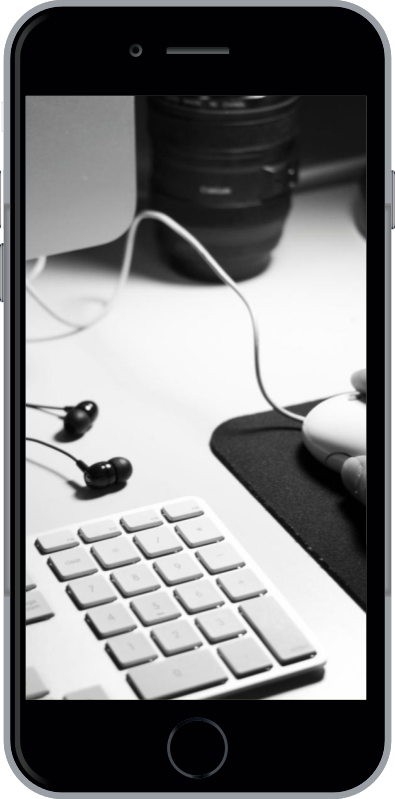 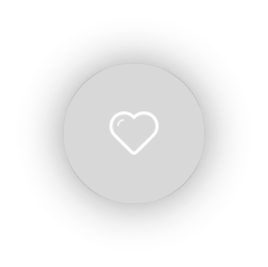 TITLE HERE
点击输入你的内容
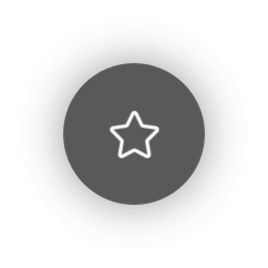 TITLE HERE
点击输入你的内容
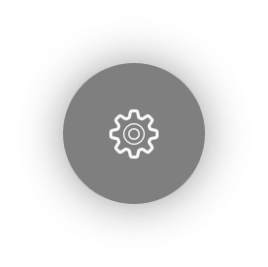 TITLE HERE
点击输入你的内容
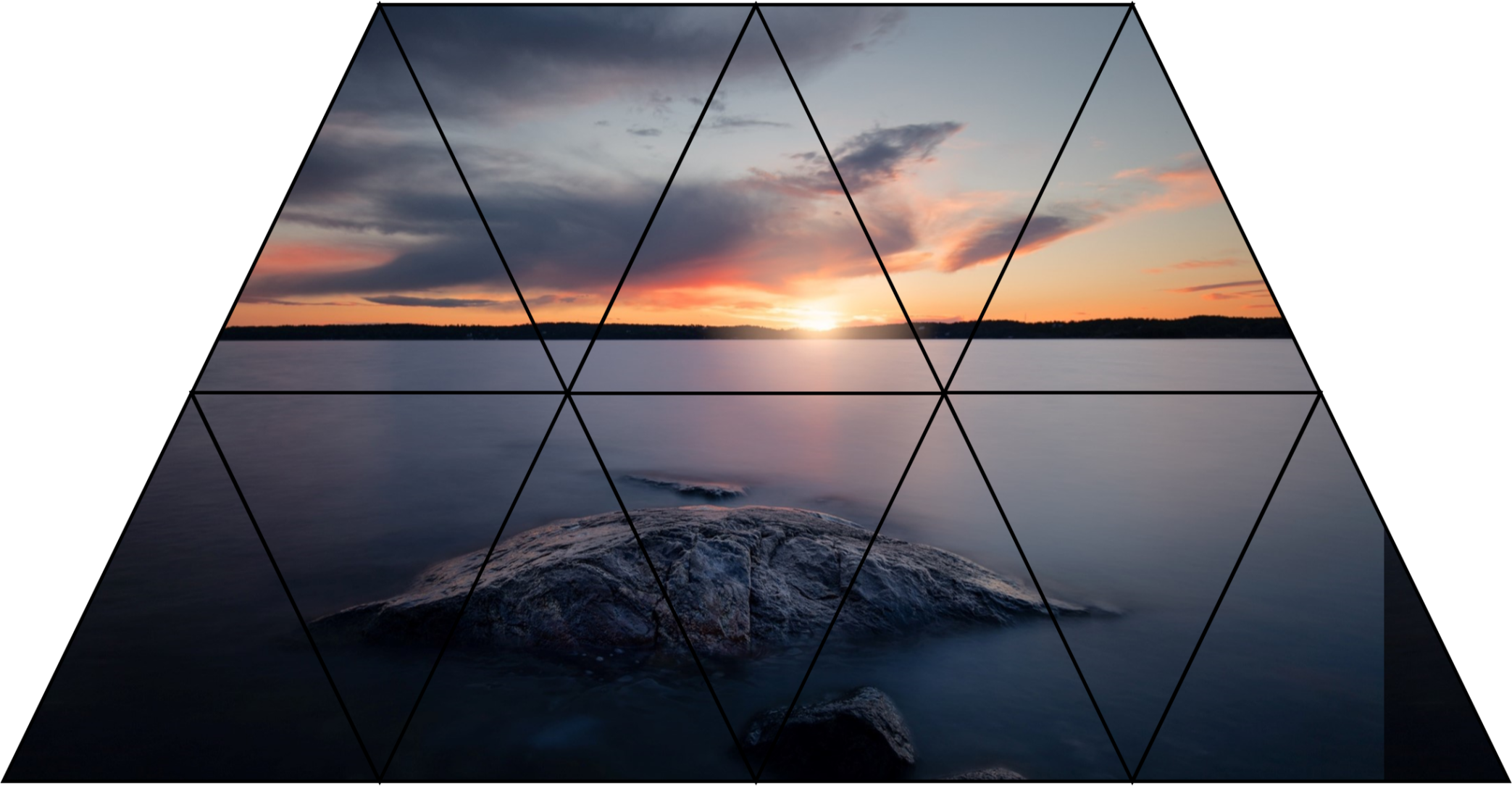 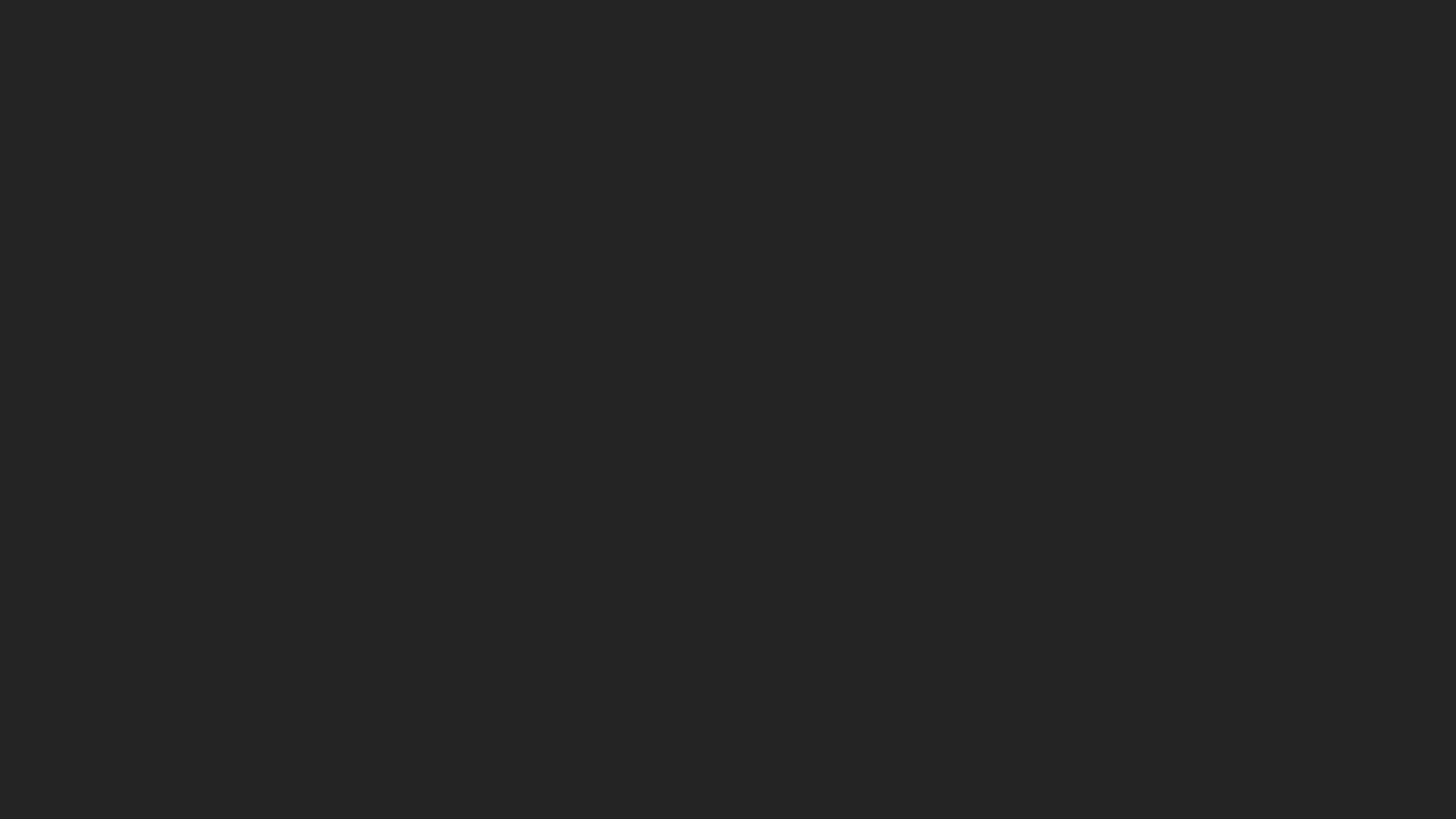 T
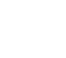 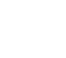 感谢观看聆听
POWERPOINT